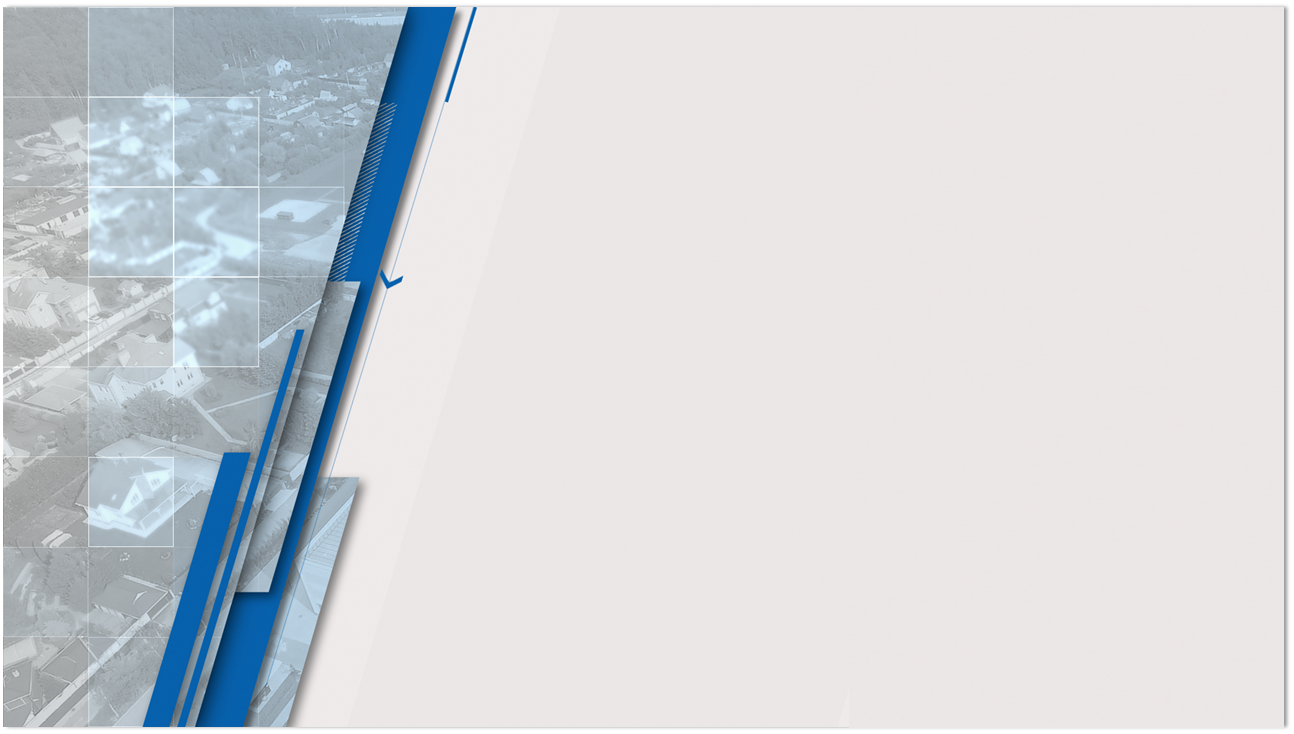 МАОУ  Домодедовский лицей №3 имени Героя Советского Союза  Ю.П. Максимова
«Я иду на урок»
План.
1. Внедрение ФОП. Русский язык 
(Екатерина Ивановна Барзенкова, заместитель директора по УР, учитель русского языка и литературы  МАОУ  Домодедовского  лицея №3 имени Героя Советского Союза  Ю.П. Максимова)

2. Проектирование системы оценки результатов освоения обучающимися  программы по русскому языку 
(Полина Николаевна Тимонина , молодой специалист, учитель русского языка и литературы  МАОУ  Домодедовского  лицея №3 имени Героя Советского Союза  Ю.П. Максимова)
 
3. Внедрение ФОП. Литература 
(Виктория Константиновна Аракчеева, учитель русского языка и литературы  МАОУ  Домодедовского  лицея №3 имени Героя Советского Союза  Ю.П. Максимова)

4. Проектирование системы оценки результатов освоения обучающимися  программы по литературе
 (Галина Алексеевна Болотина, учитель русского языка и литературы  МАОУ  Домодедовского                    .                                                        лицея №3 имени Героя Советского Союза  Ю.П. Максимова)
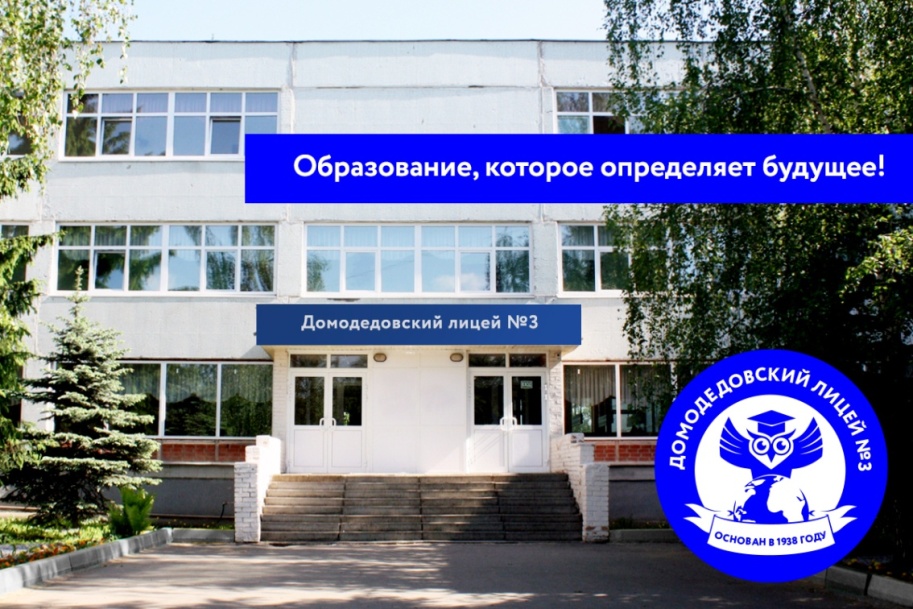 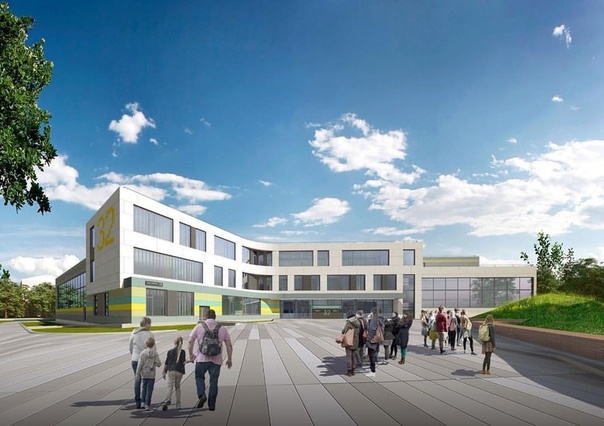 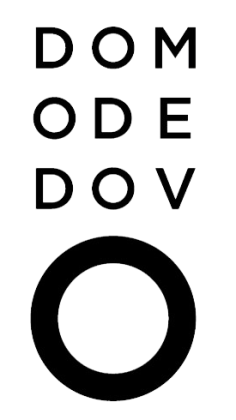 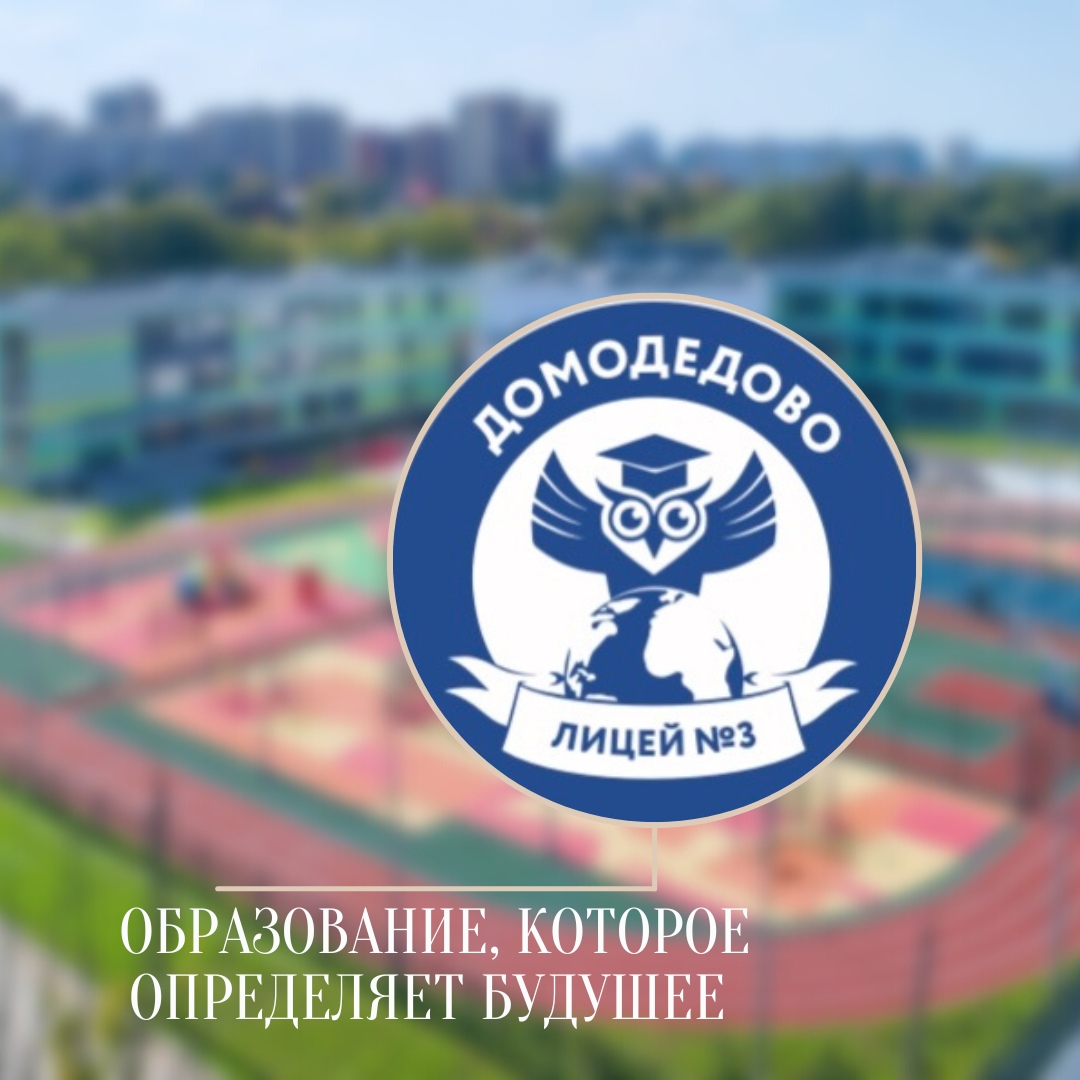 Внедрение ФОП. Русский язык
Барзенкова Е.И. , заместитель директора по УВР, учитель русского языка и лиетратуры
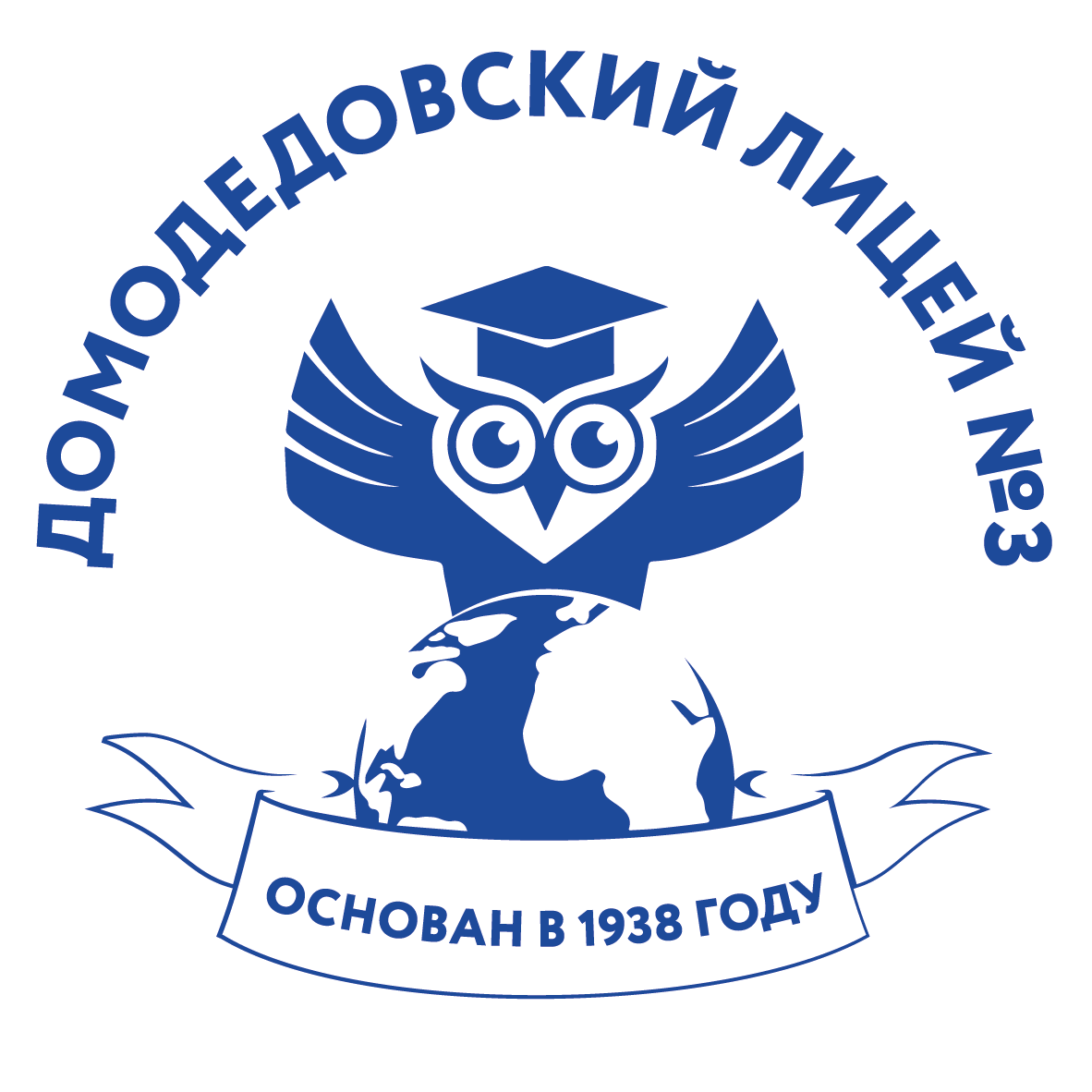 Реализация ФОП
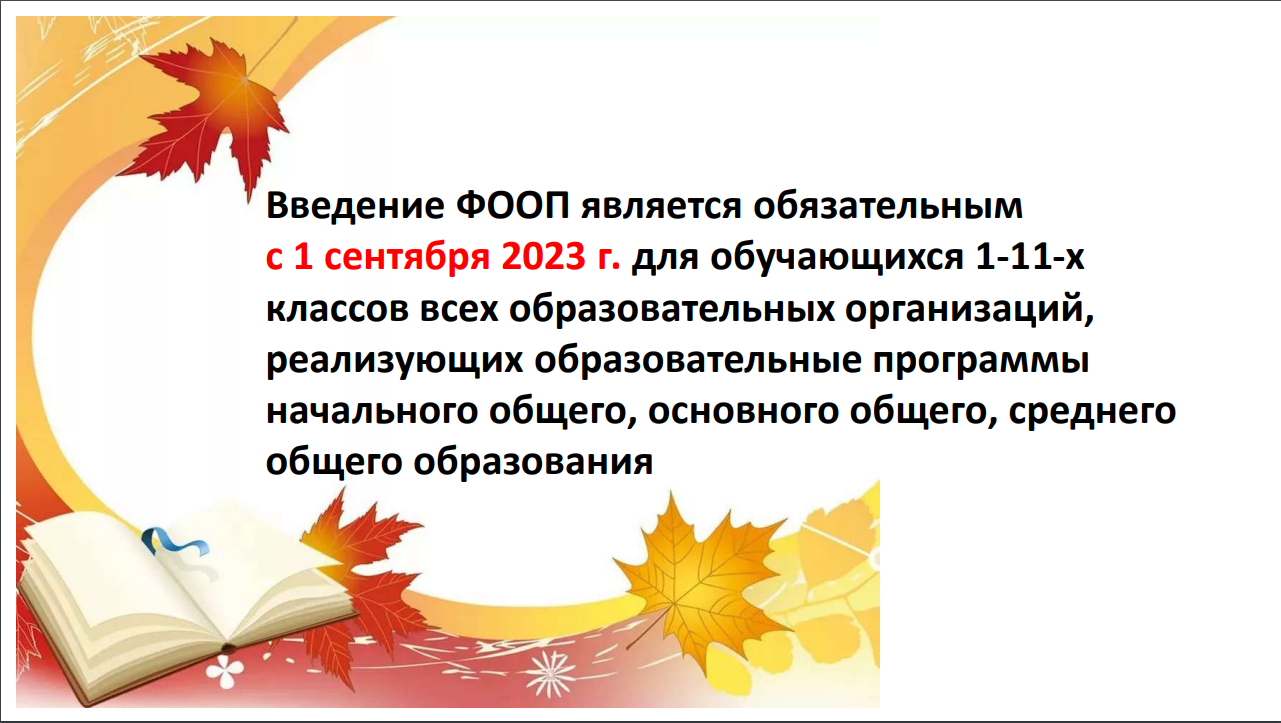 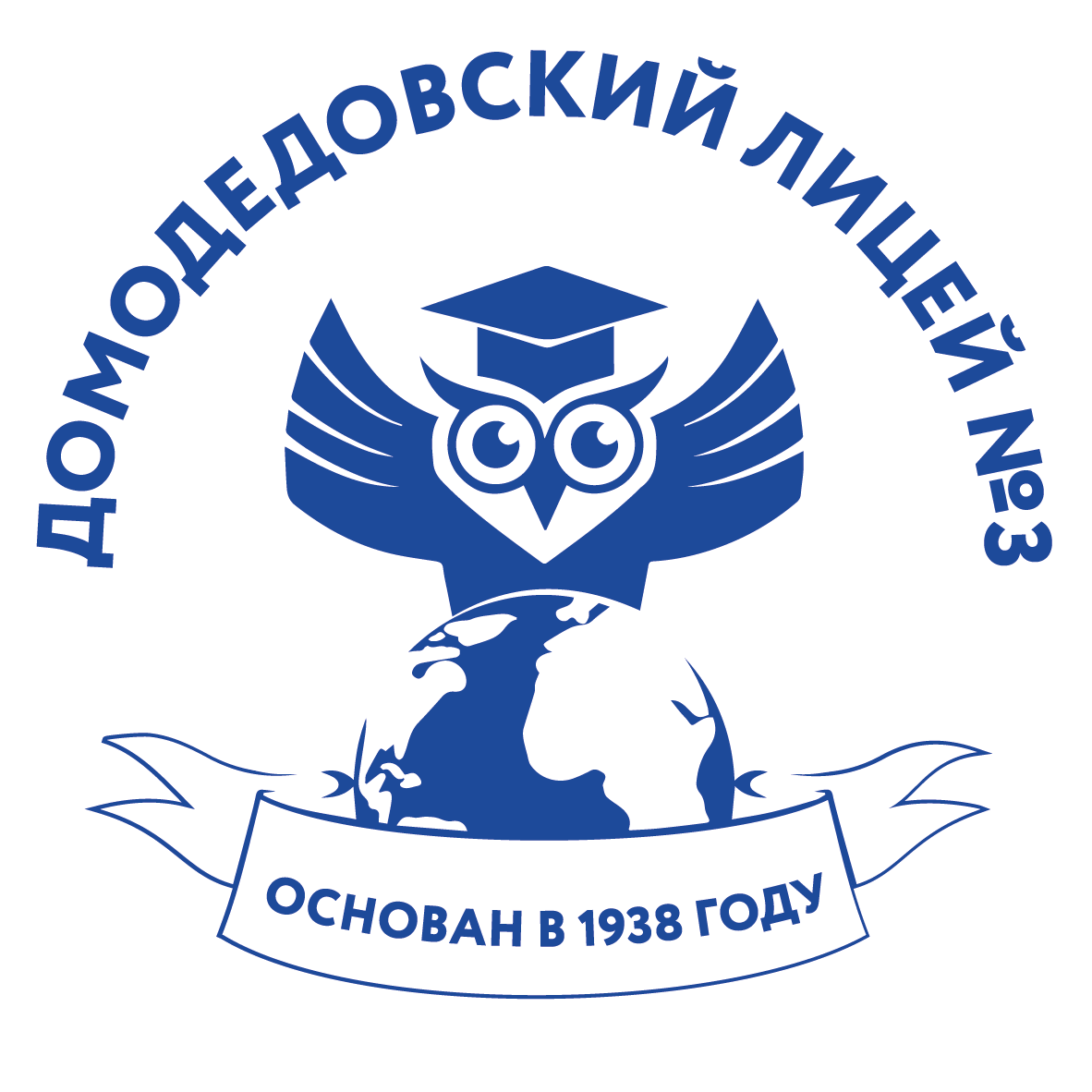 Реализация ФОП
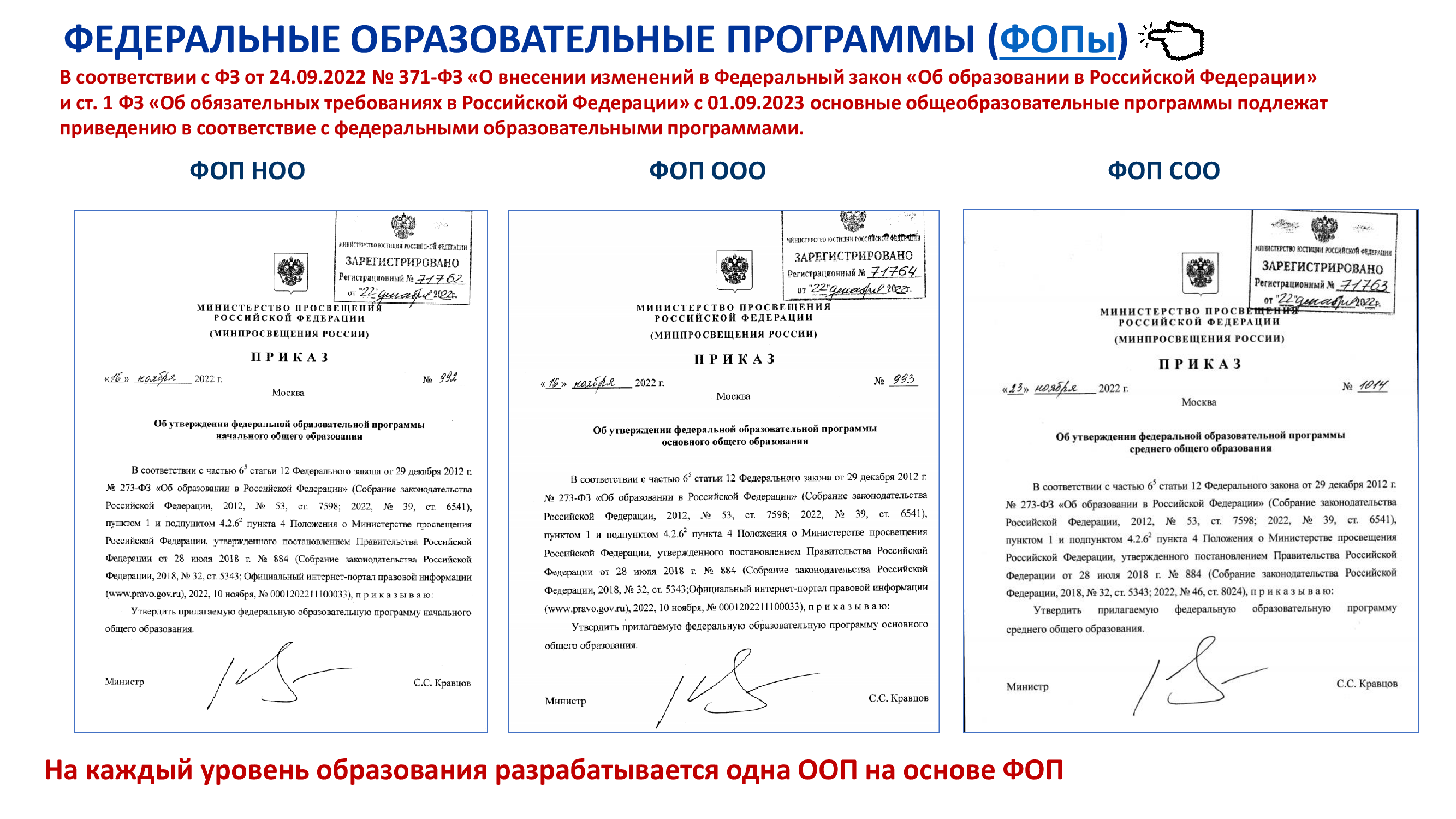 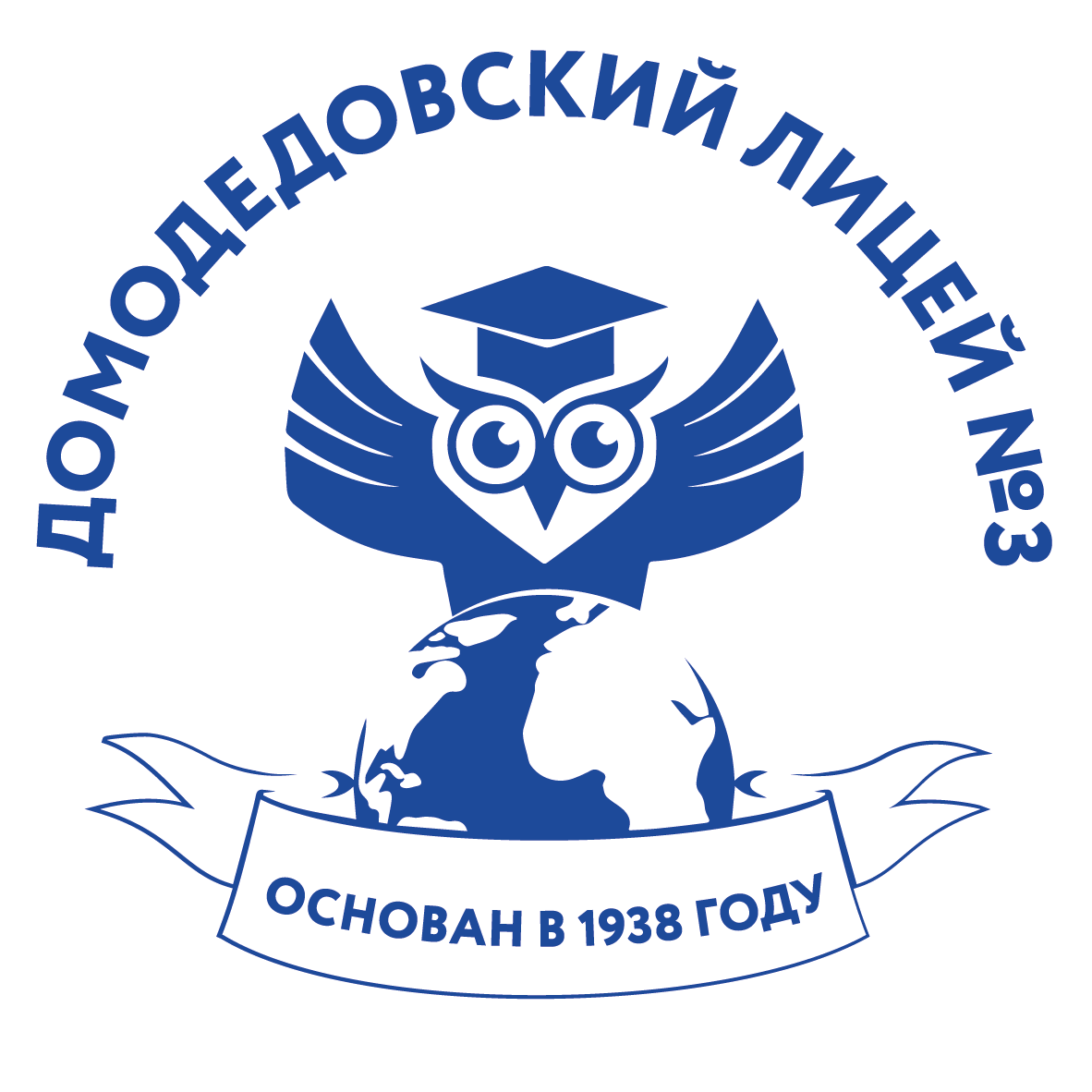 Реализация ФОП
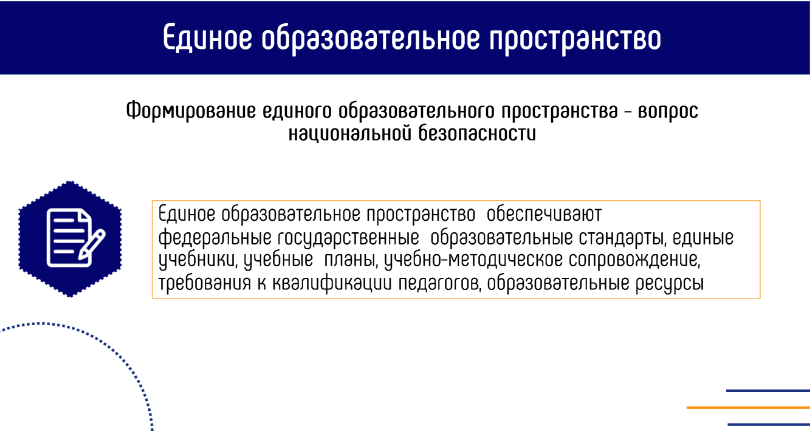 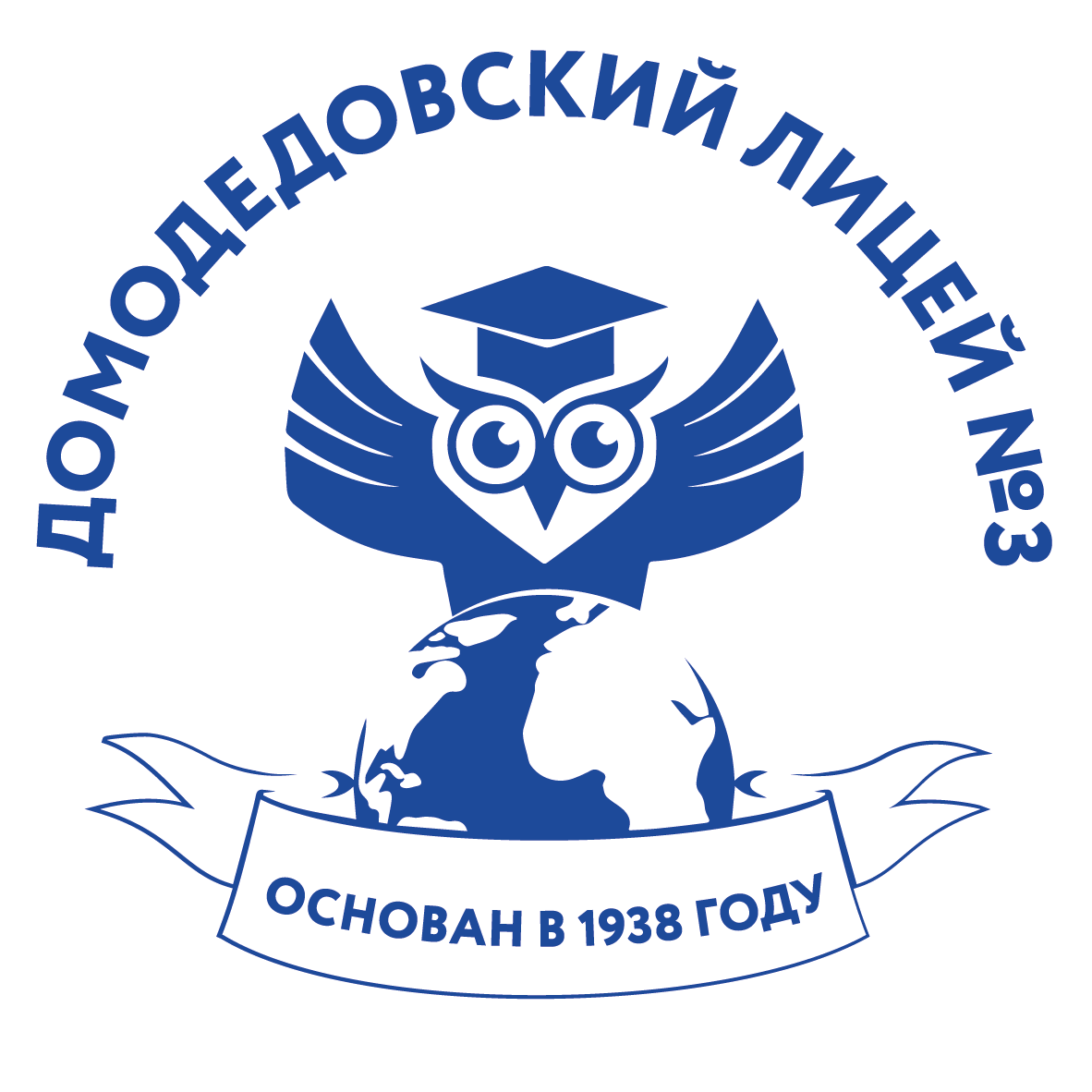 Реализация ФОП
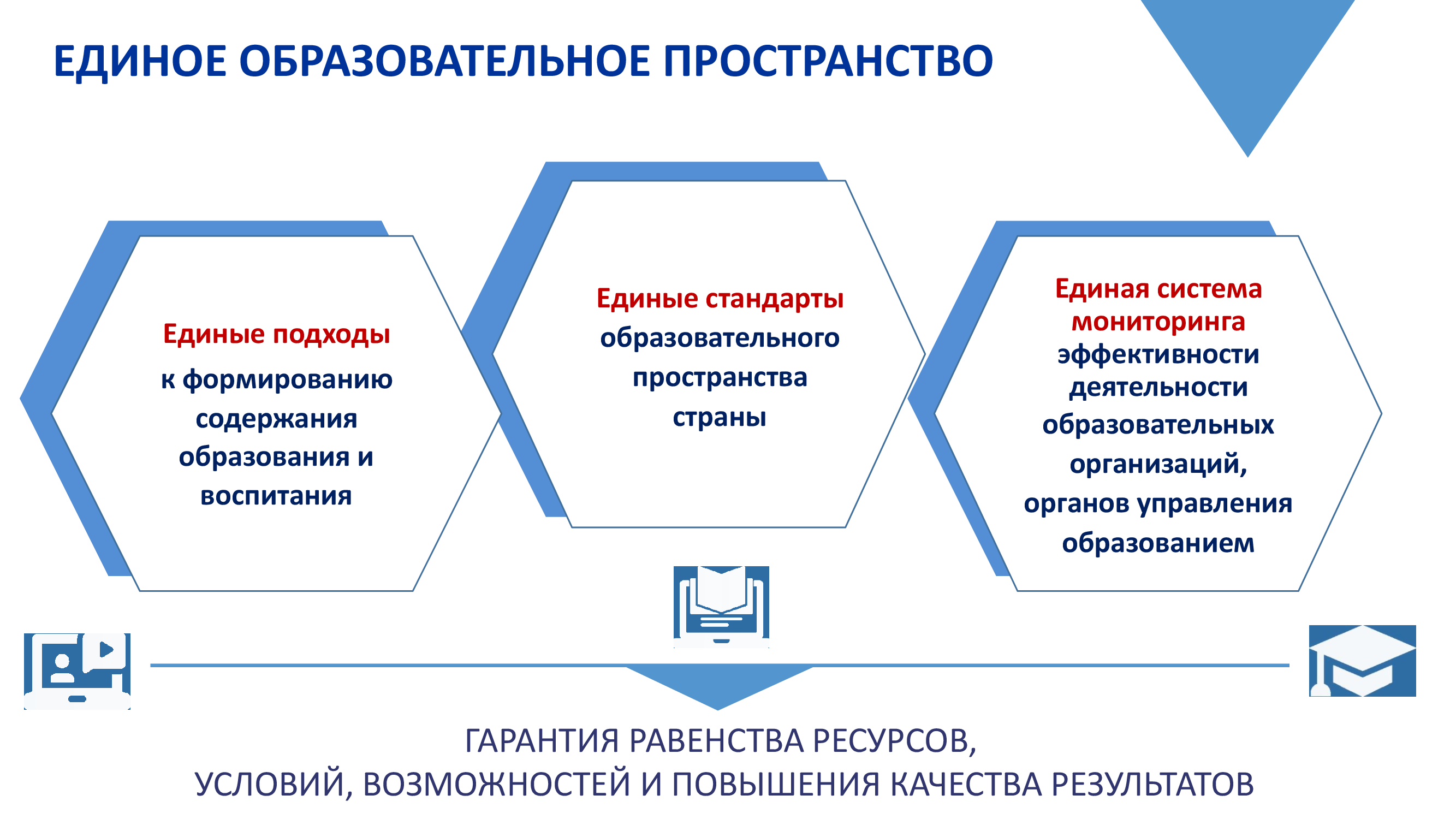 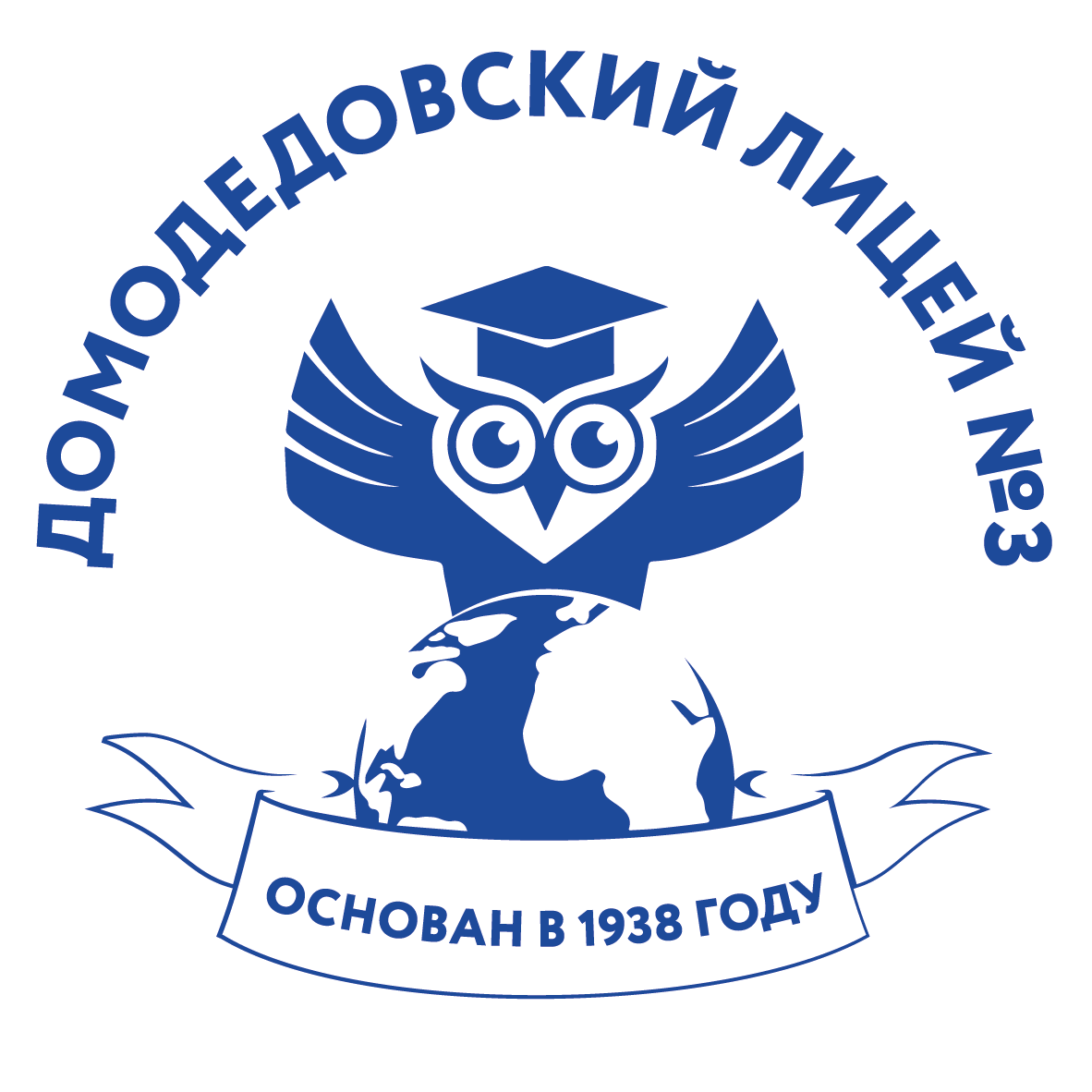 Реализация ФОП
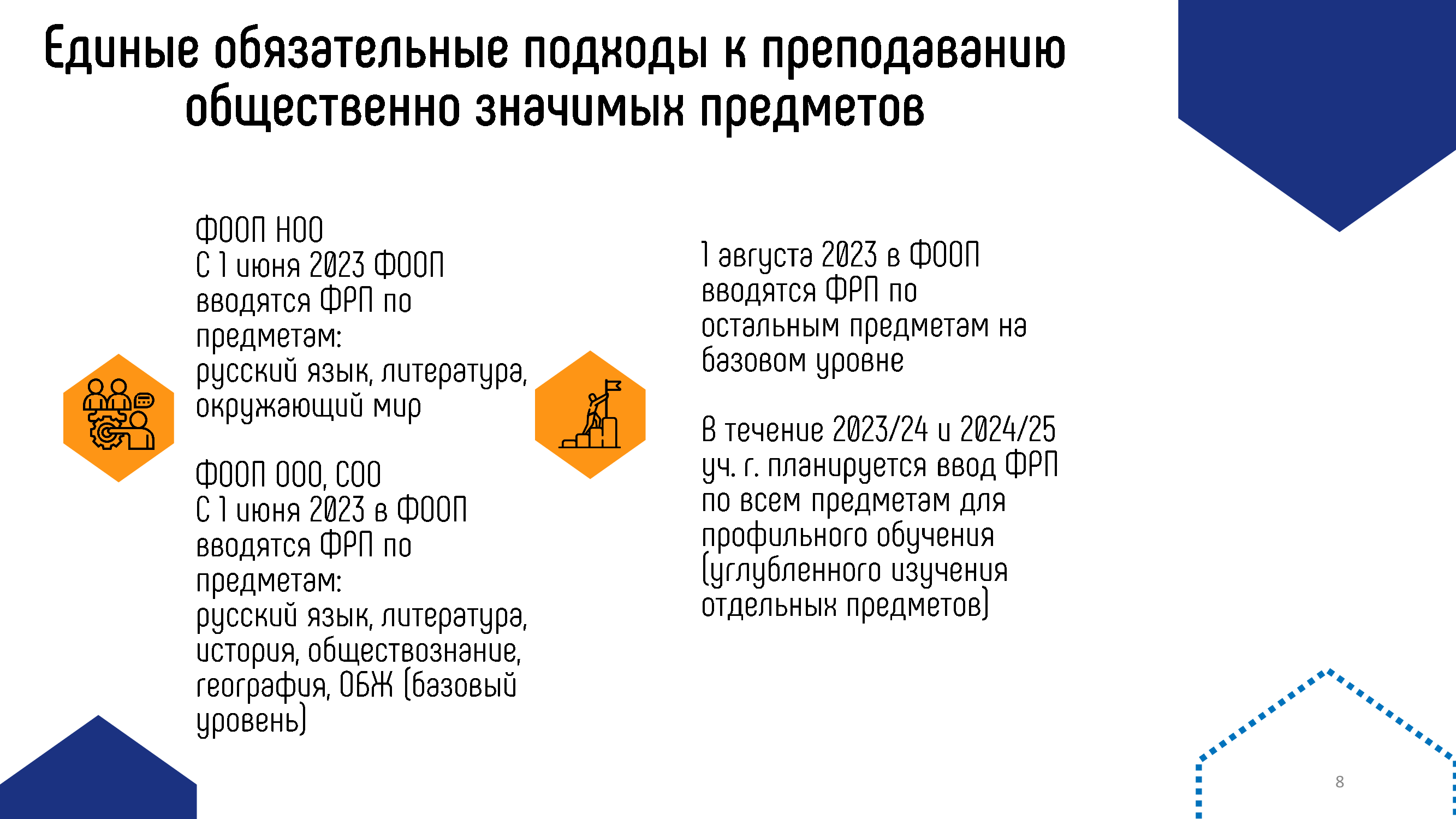 Реализуем РП, 
а не содержание учебника
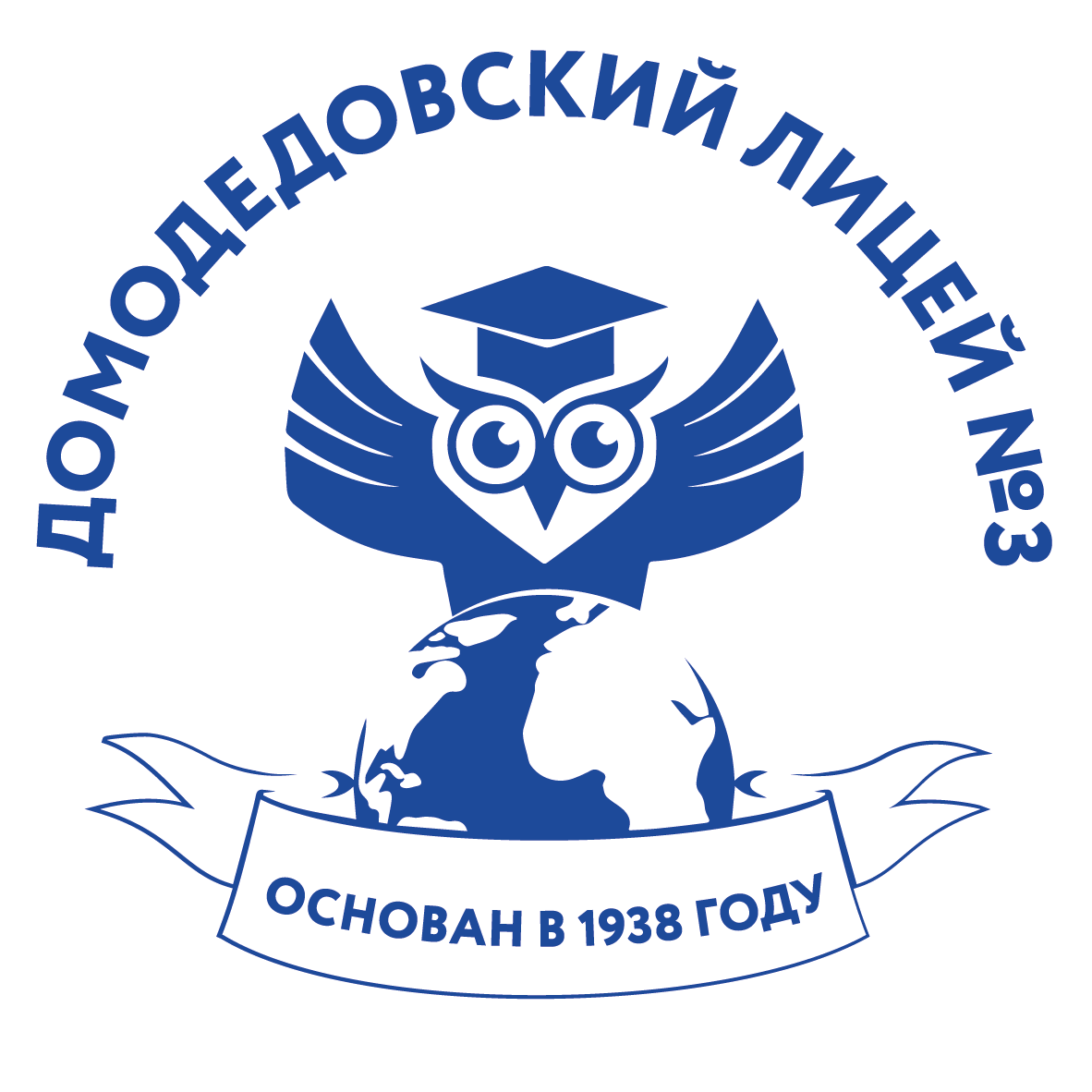 Реализация ФОП
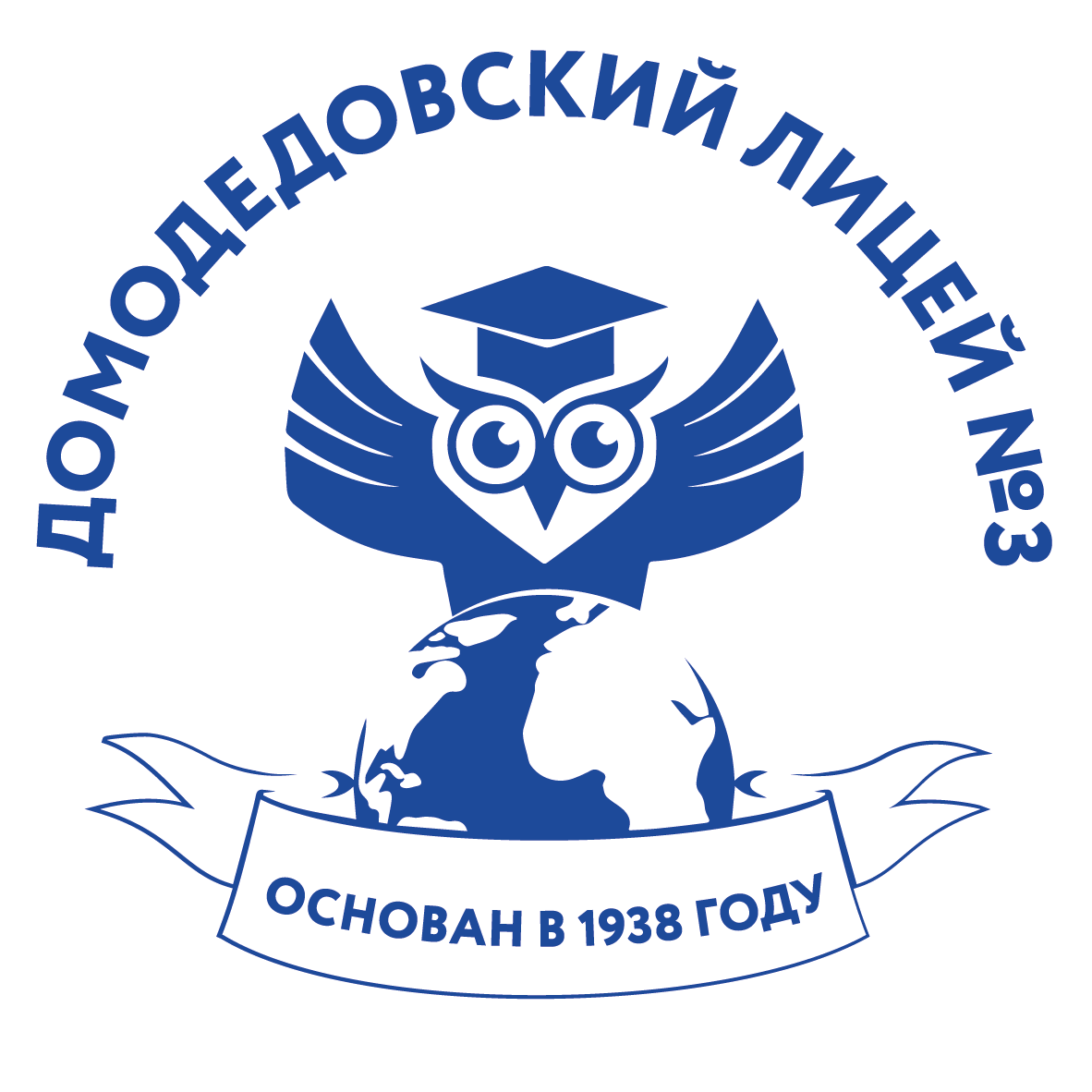 Реализация ФОП
В программу 5 класса вошли 13 тем, которые традиционно изучались в 6 классе:
Правописание корней с чередованием а//о: -клан- — -клон-; -скак- — -скоч-.
Разносклоняемые	имена	существительные.	Несклоняемые	имена	существительные.	Имена
существительные общего рода.
Правописание о — е (ё) после шипящих и ц в суффиксах и окончаниях имён существительных.
Правописание суффиксов -ек- — -ик- (-чик-) имён существительных.
Правописание суффиксов -чик- — -щик- имён существительных.
Слитное и раздельное написание не с именами существительными.
Правописание о — е после шипящих и ц в суффиксах и окончаниях имён прилагательных.
Слитное и раздельное написание не с именами прилагательными.
Глаголы совершенного и несовершенного вида, возвратные и невозвратные.
Правописание суффиксов -ова- — -ева-, -ыва- — -ива-.
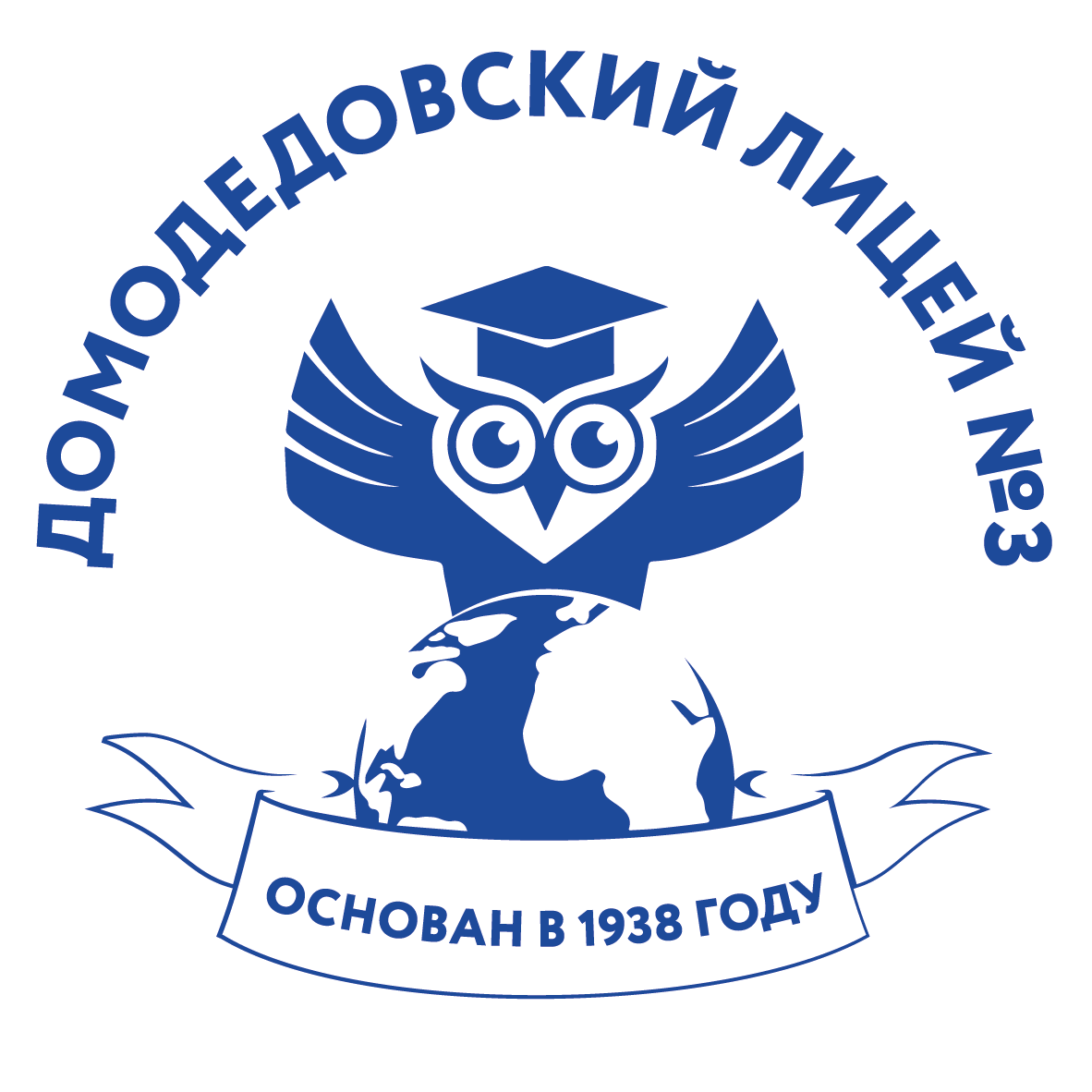 Реализация ФОП
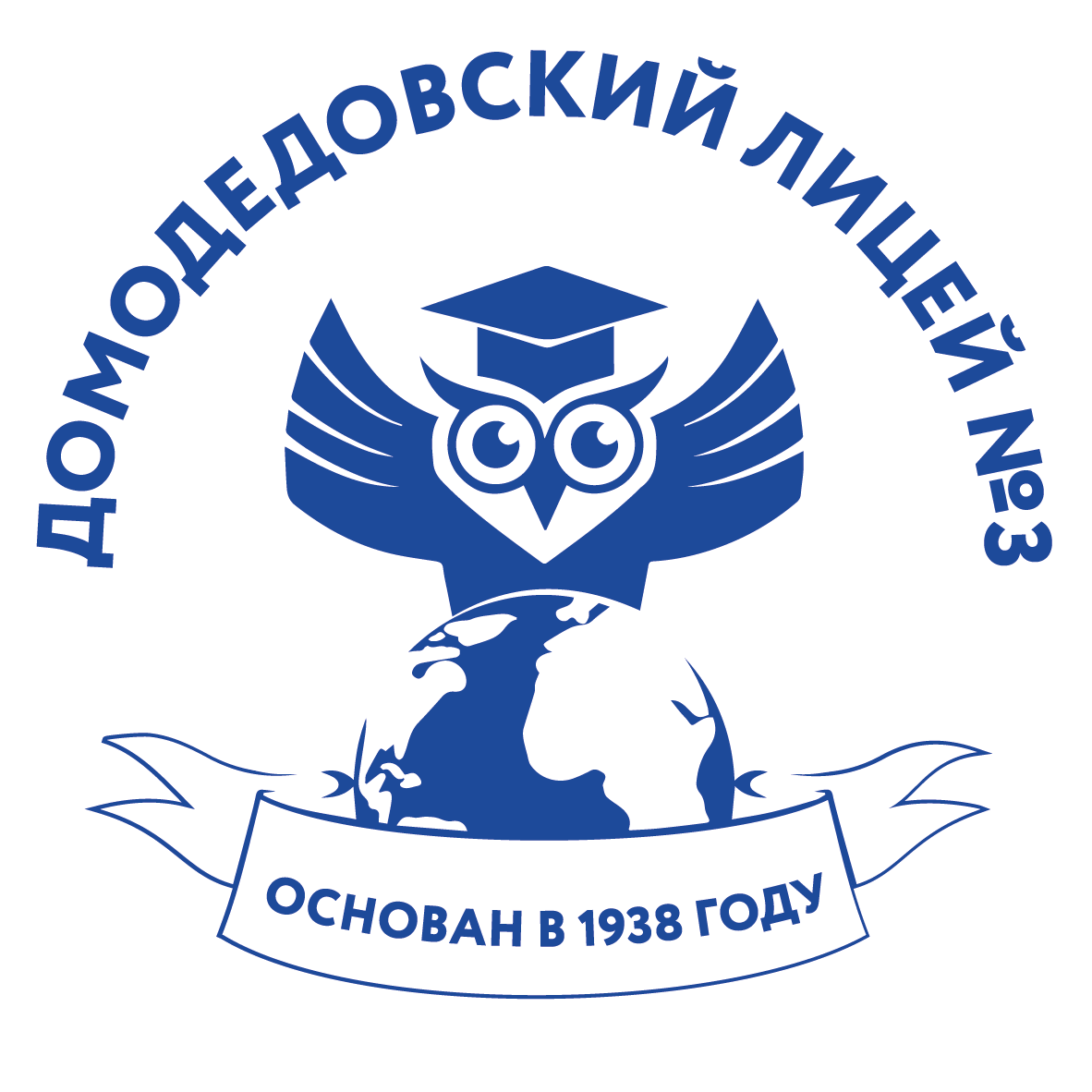 Реализация ФОП
ФРП СОО по учебному предмету «Русский язык» имеются новые элементы:
разновидности языка; правила русского речевого этикета.
Жанровое расширение состава текстов: гипертекст; графика; инфографика.
Новые виды деятельности: совершенствование умений выступать публично; представлять результаты  учебно-исследовательской и проектной деятельности; создавать тексты разных функционально-  смысловых типов; тексты научного, публицистического, официально-делового стилей разных жанров;
совершенствование	умений	использовать	приемы	информационно-смысловой	переработки
прочитанных	и	прослушанных	текстов;	сформированность	умений	работать	со	словарями	и
справочниками, в том числе академическими словарями и справочниками в электронном виде.
Указание количественных данных: монолог — не менее 100 слов; диалог — не менее 7–8 реплик;  сочинение — не менее 150 слов (все это позиции, которые не были даны в цифрах во ФГОС ООО);  чтение и понимание текста — 450–500 слов; пересказ прочитанного или прослушанного текста — 250–  300 слов.
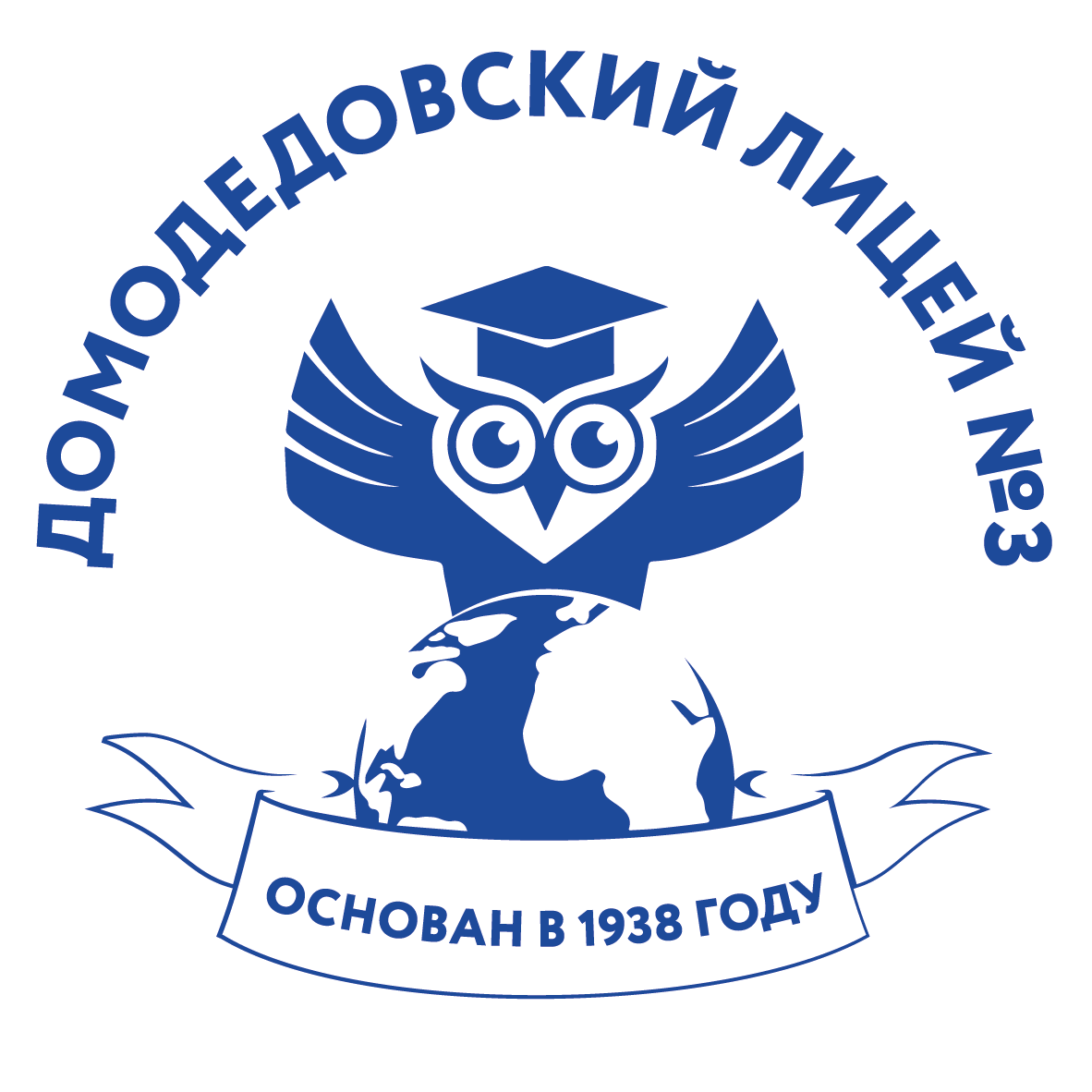 Реализация ФОП
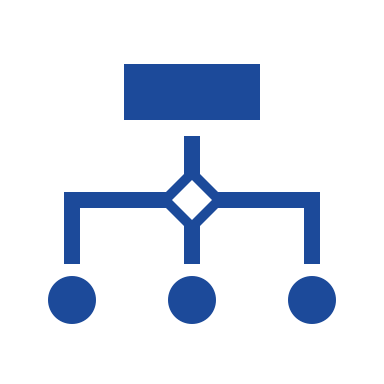 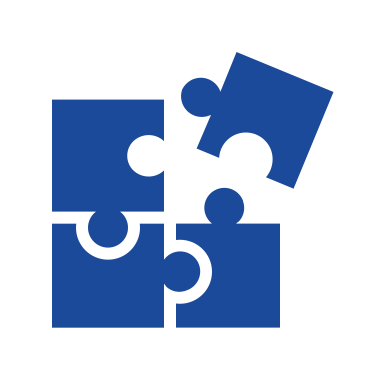 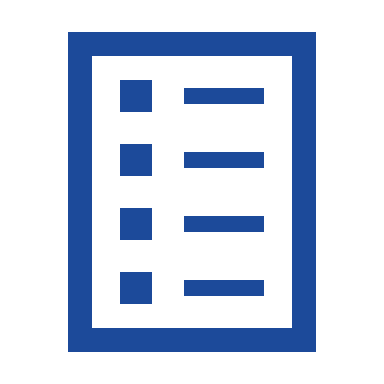 1) на изменение лингвистической
интерпретации понятий «причастие»,
«деепричастие» (они рассматриваются
как особые формы глагола)
2) на изменение последовательности  изучения морфологических и  орфографических тем в 5-7 классах  (н-р, корни с чередованием гласных)
3) на включение новых  вопросов содержания  (н-р, грамматическая  синонимия)
Портал «Единое содержание общего образования»
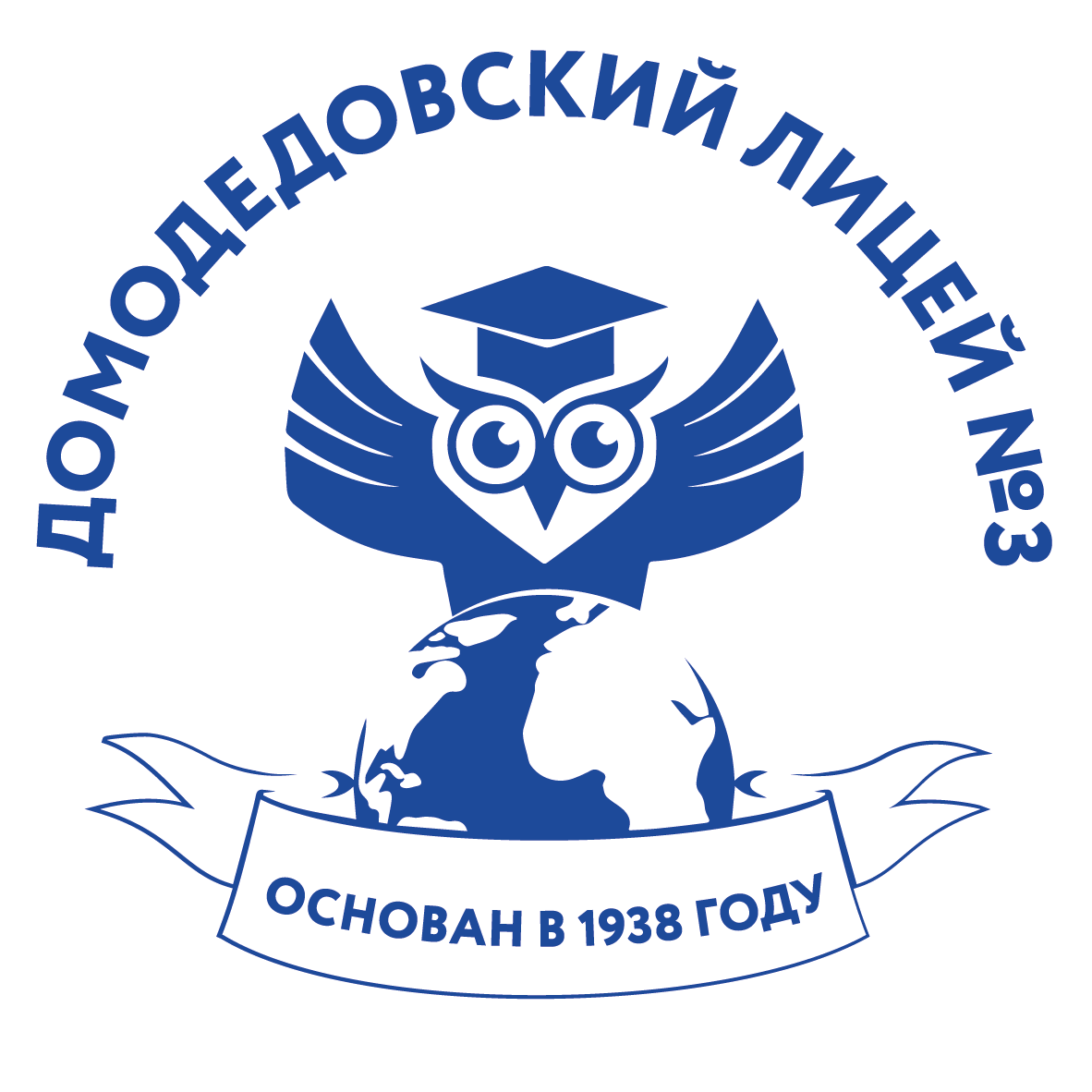 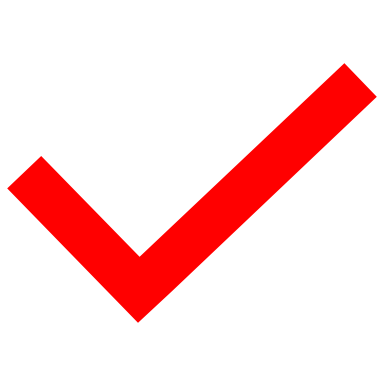 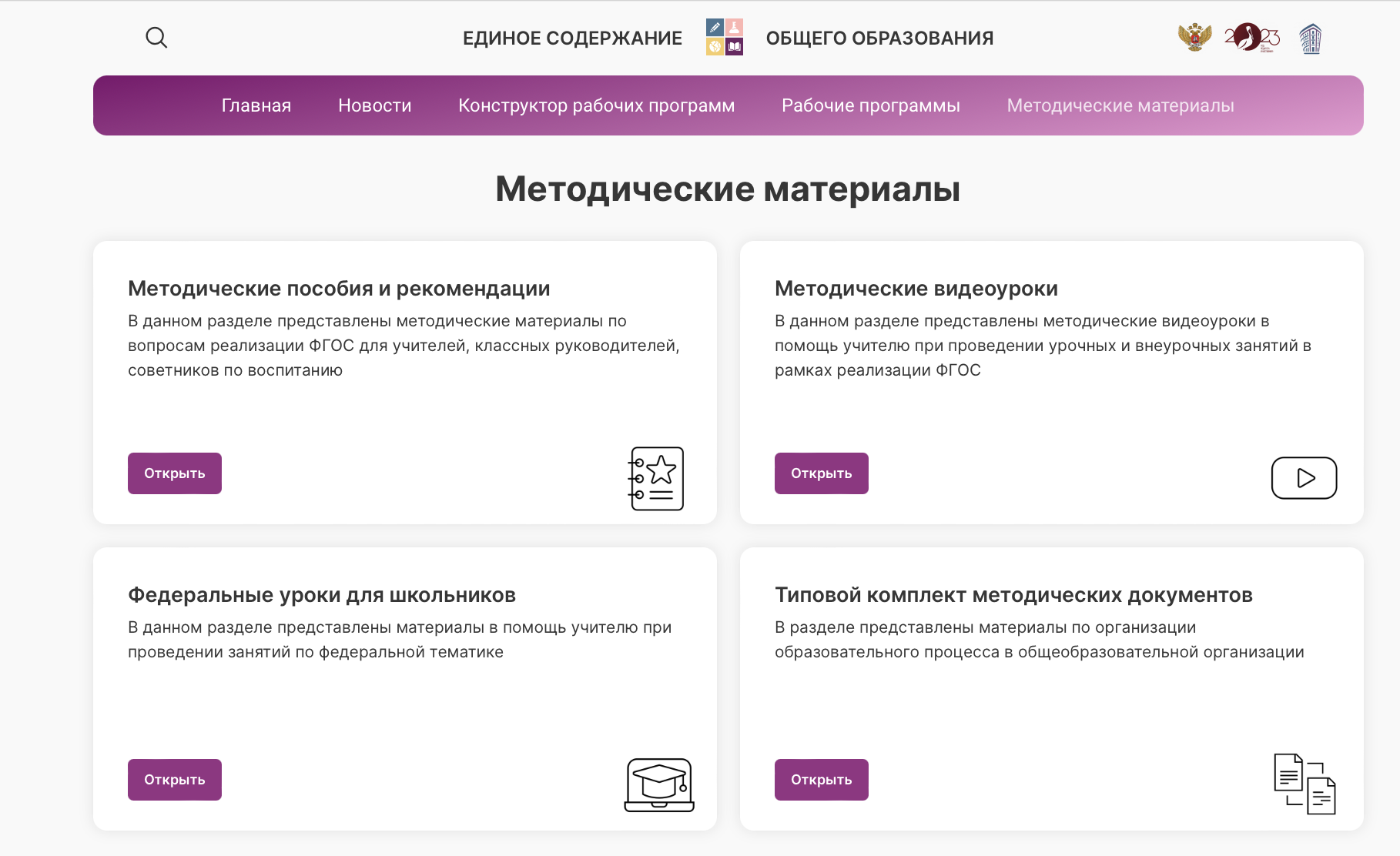 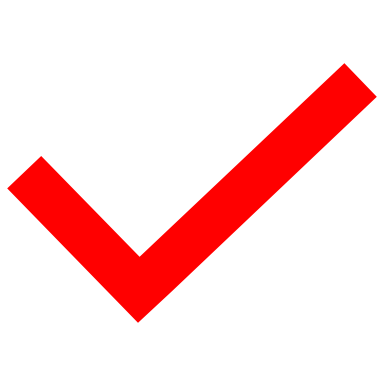 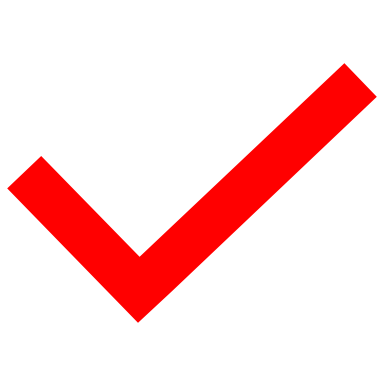 Портал «Единое содержание общего образования»
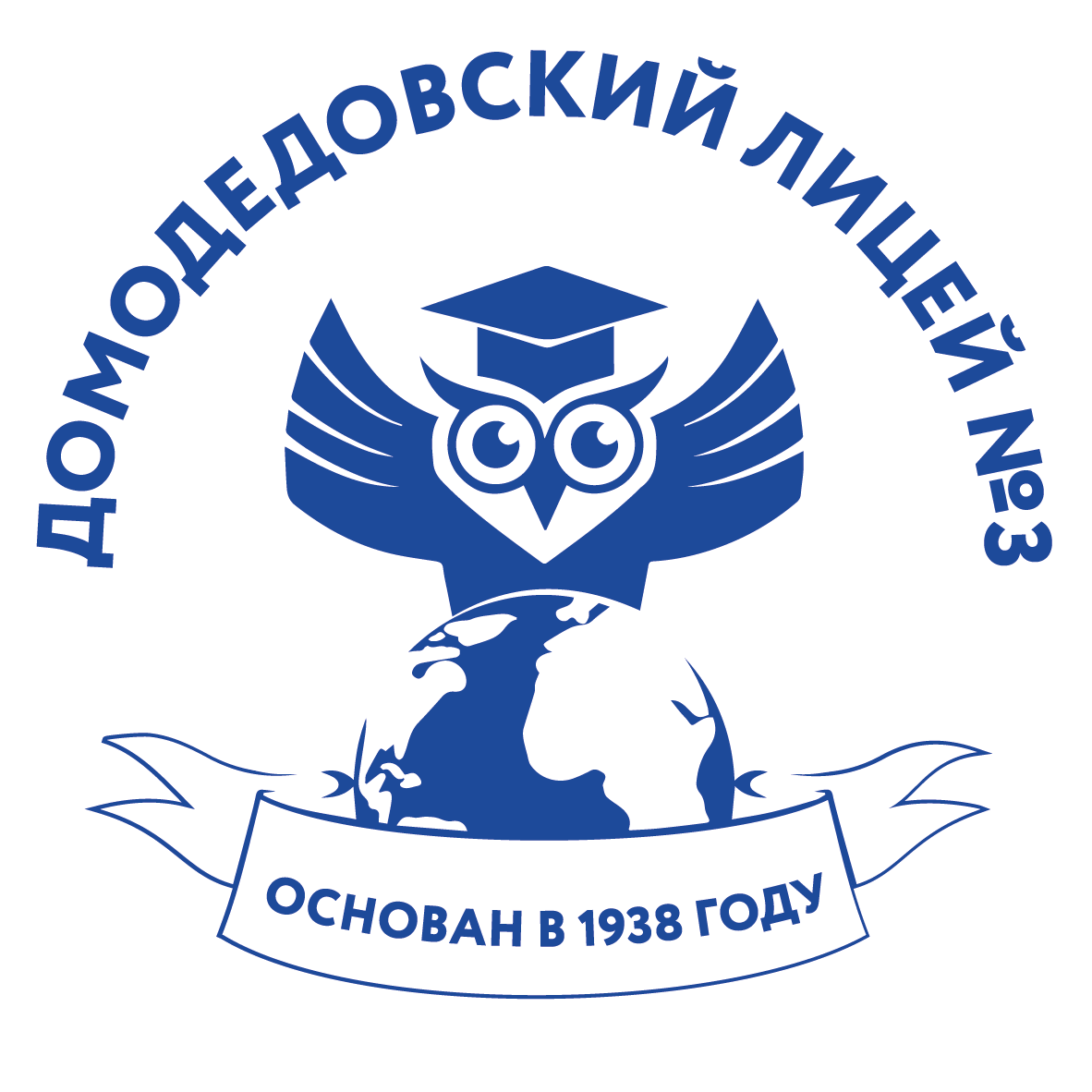 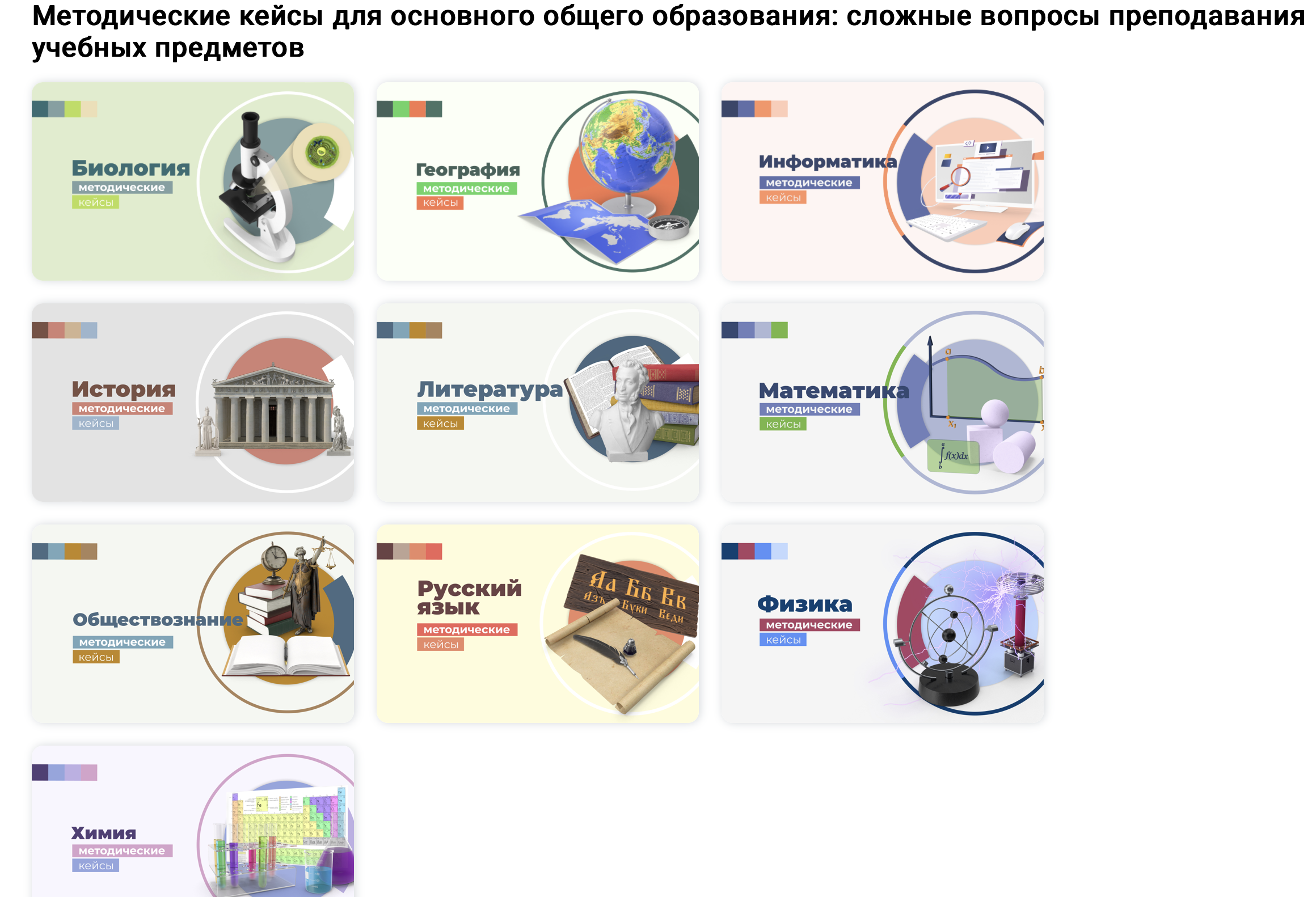 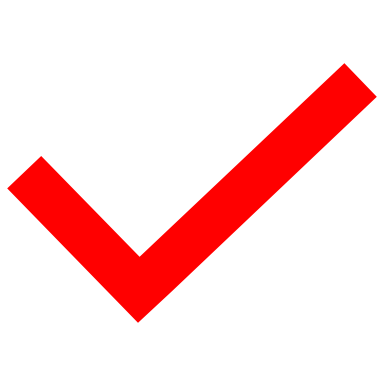 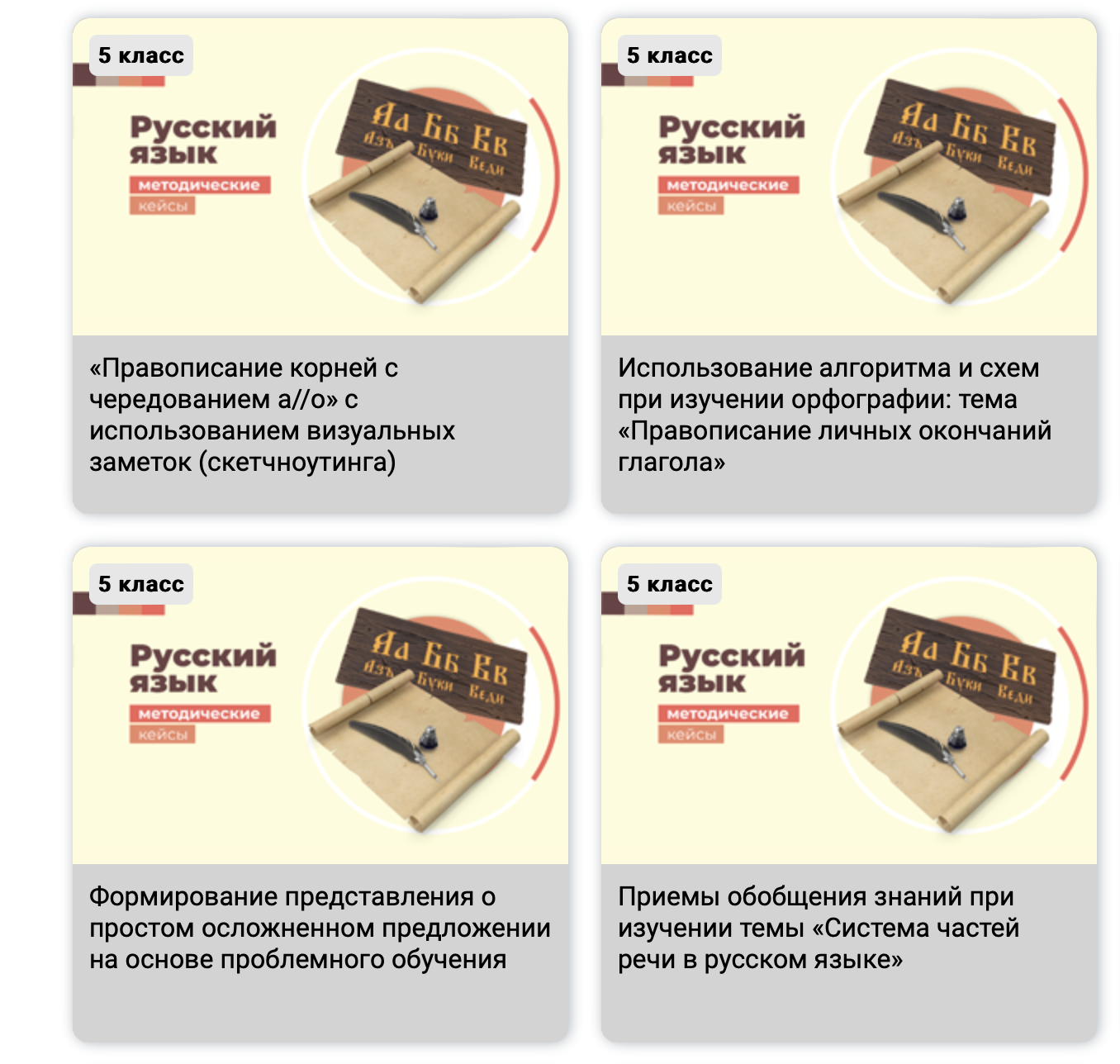 Портал «Единое содержание общего образования»
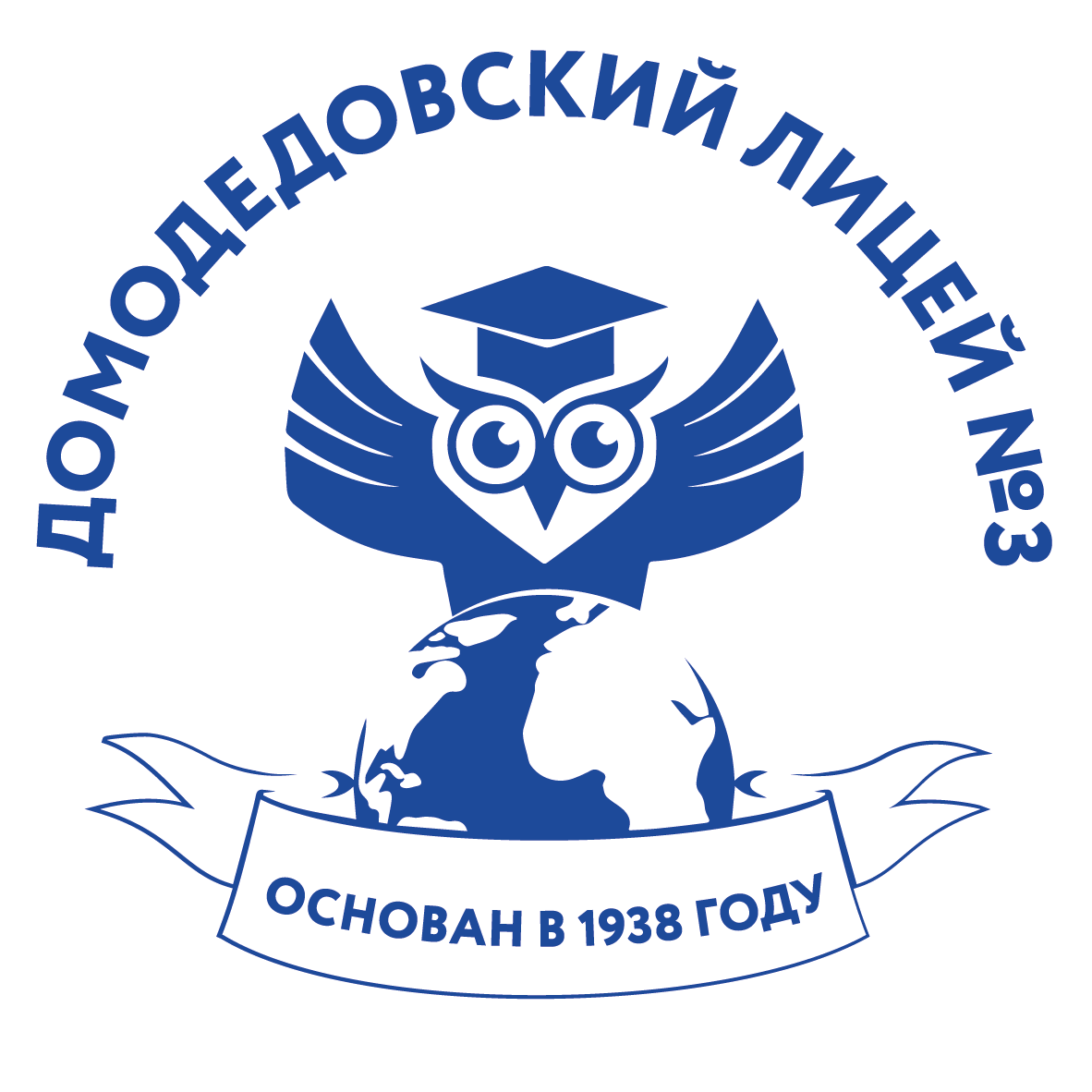 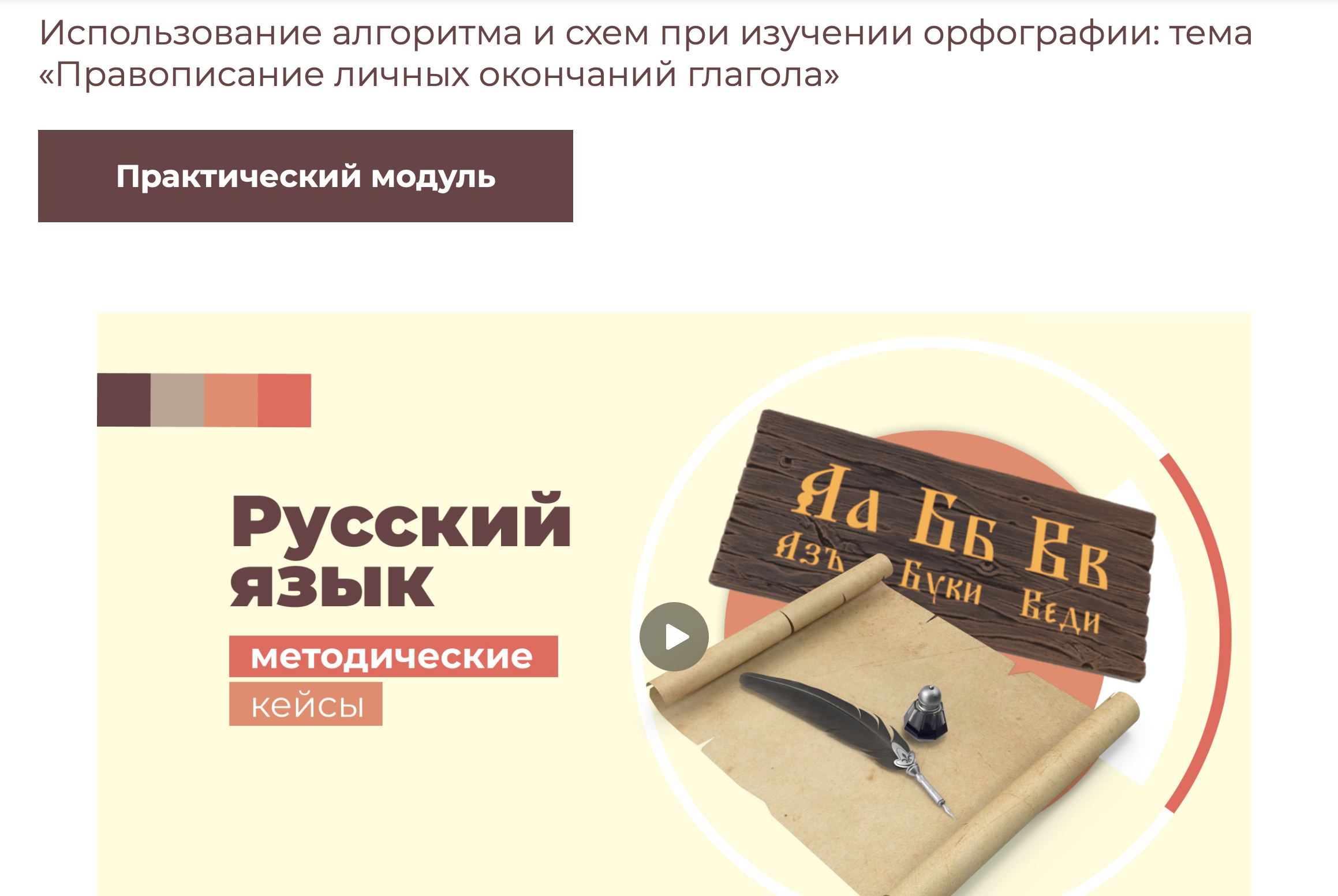 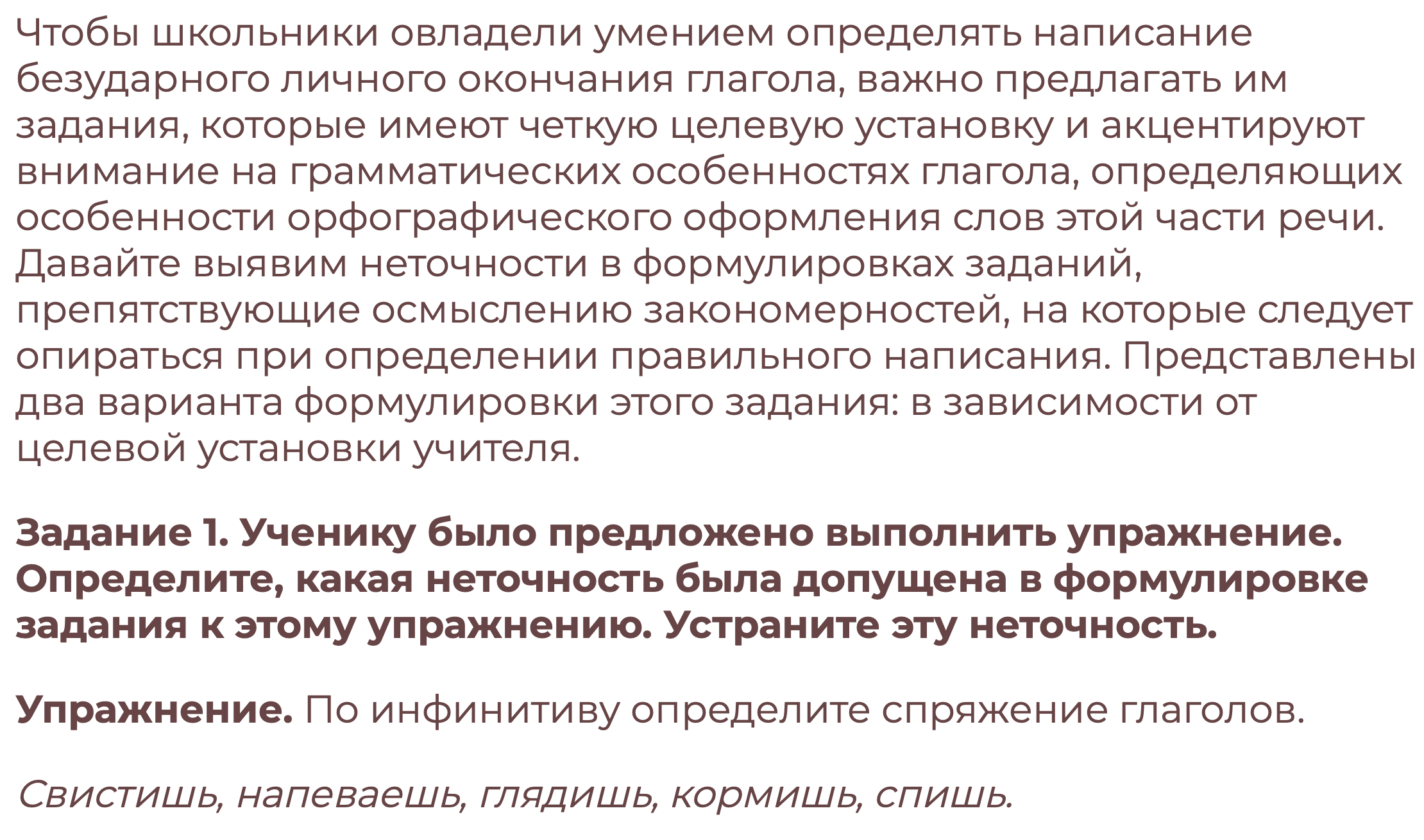 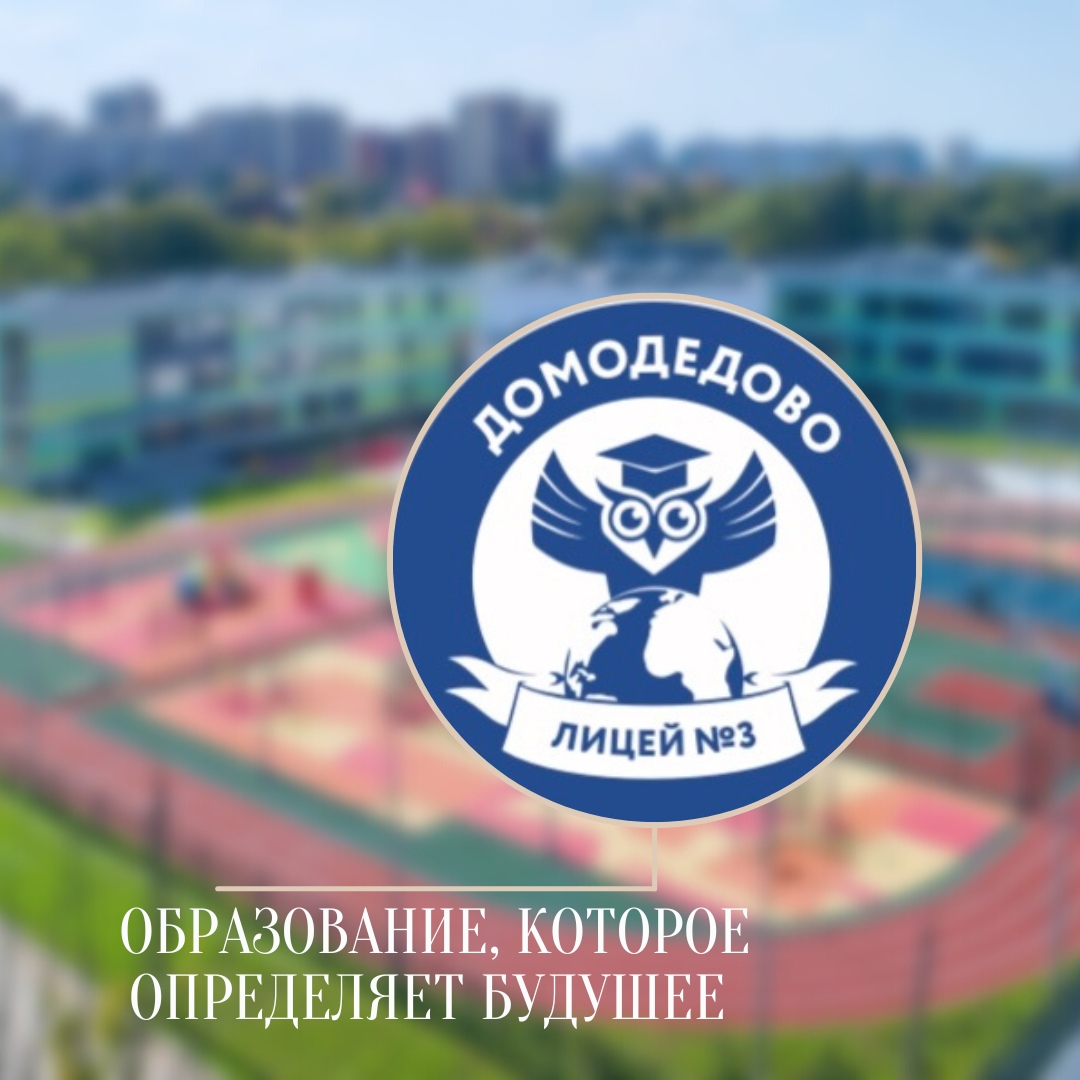 Проектирование системы оценки результатов освоения обучающимися  программы по русскому языку (на основе комплексного анализа текста)
Тимонина П.Н., учитель русского языка
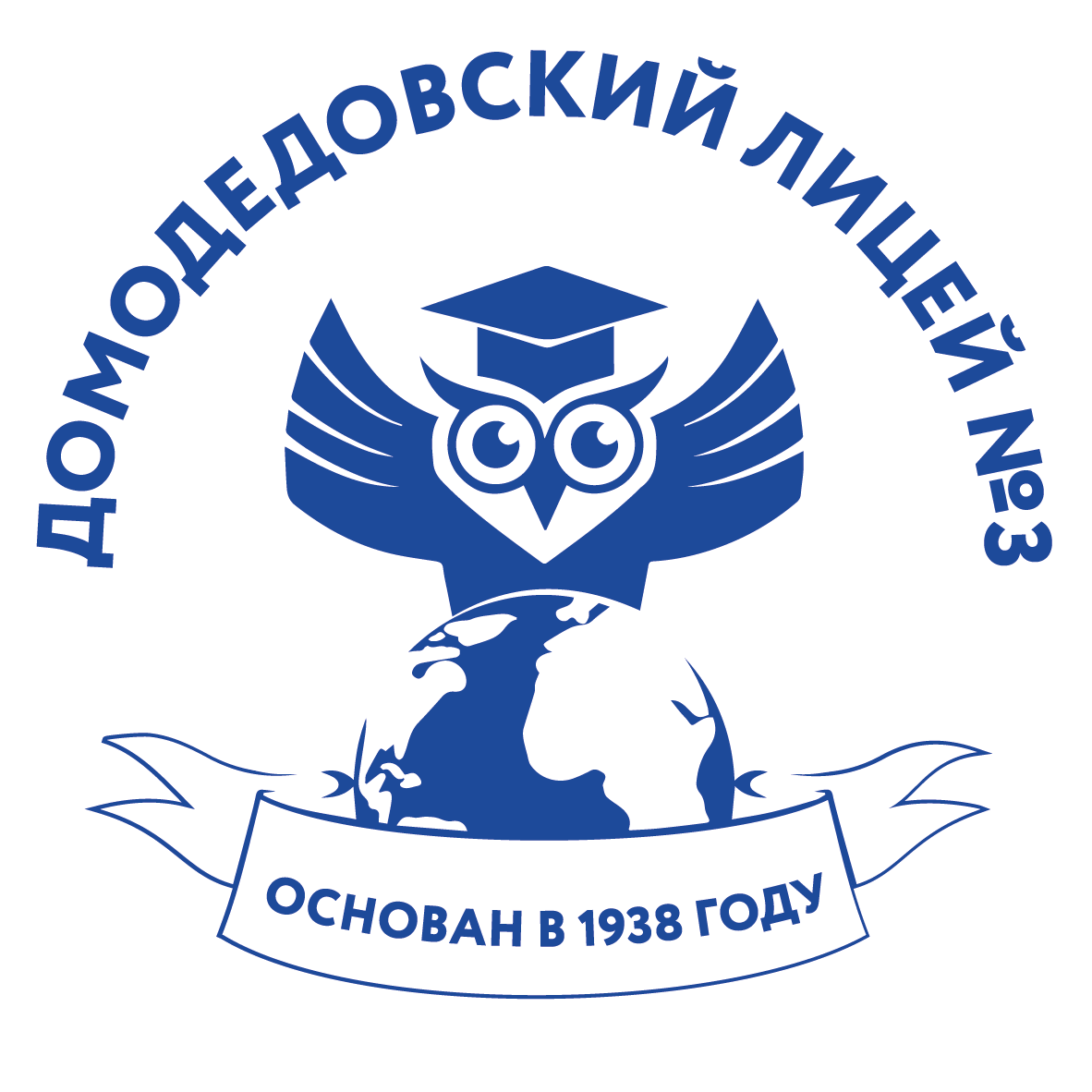 Структура документа
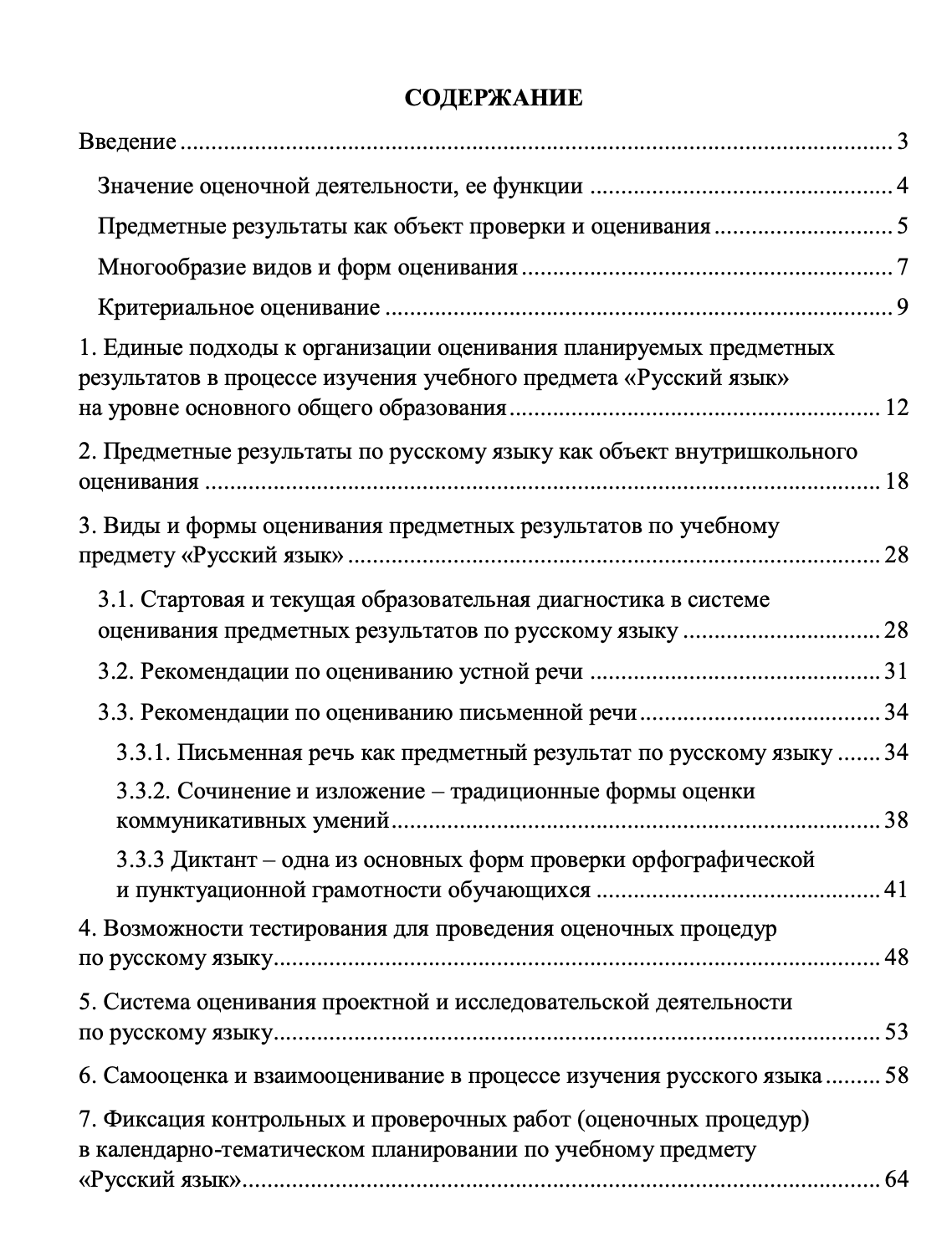 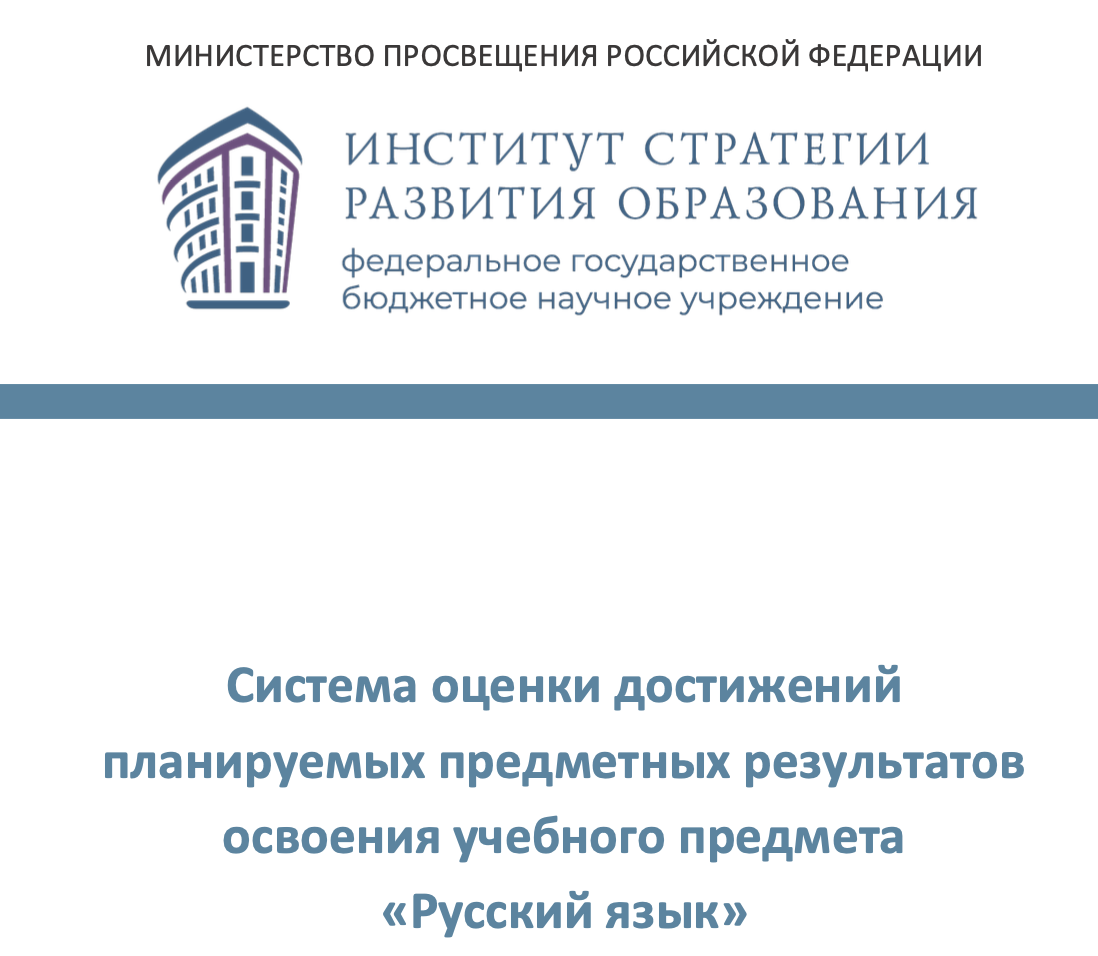 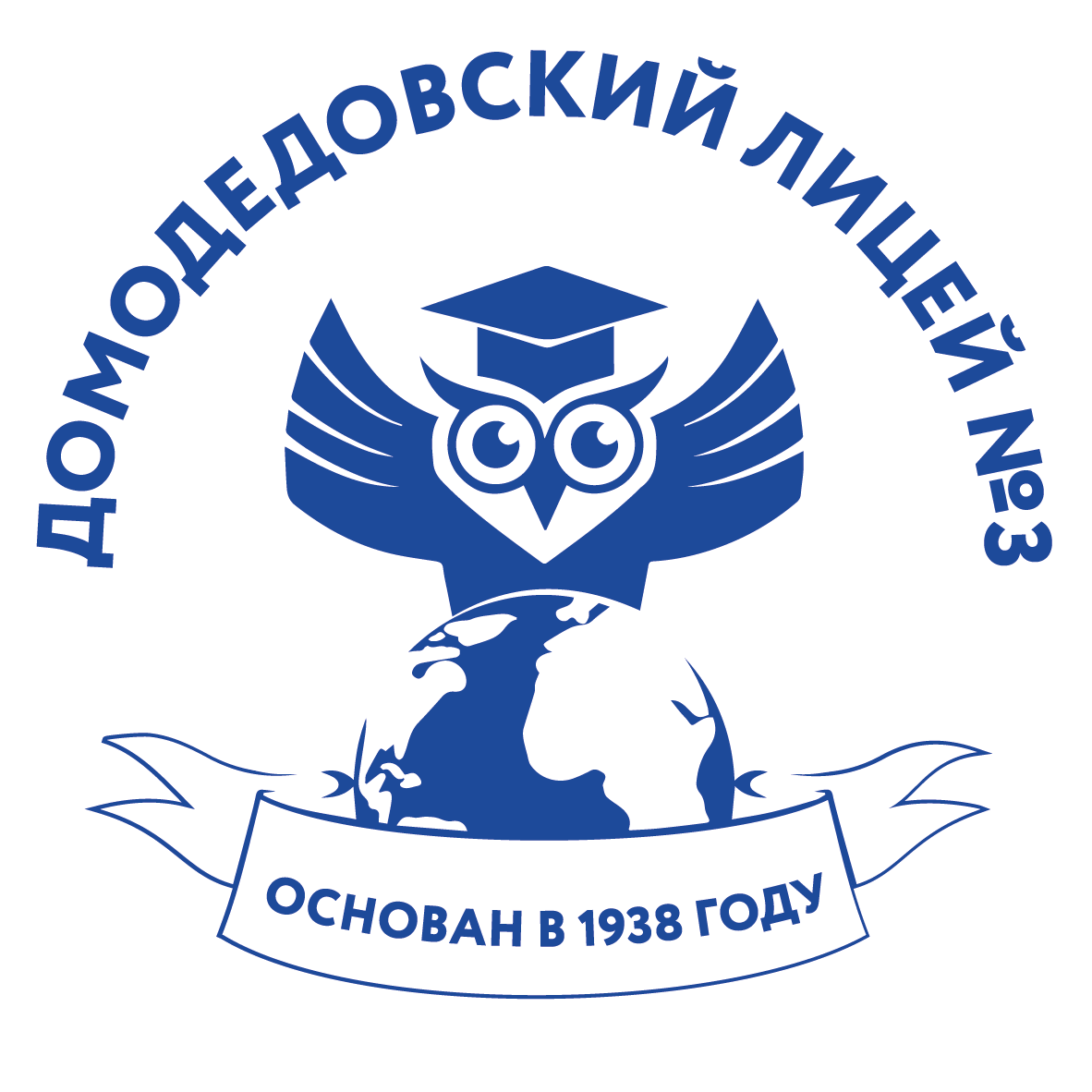 Оценивание и оценка
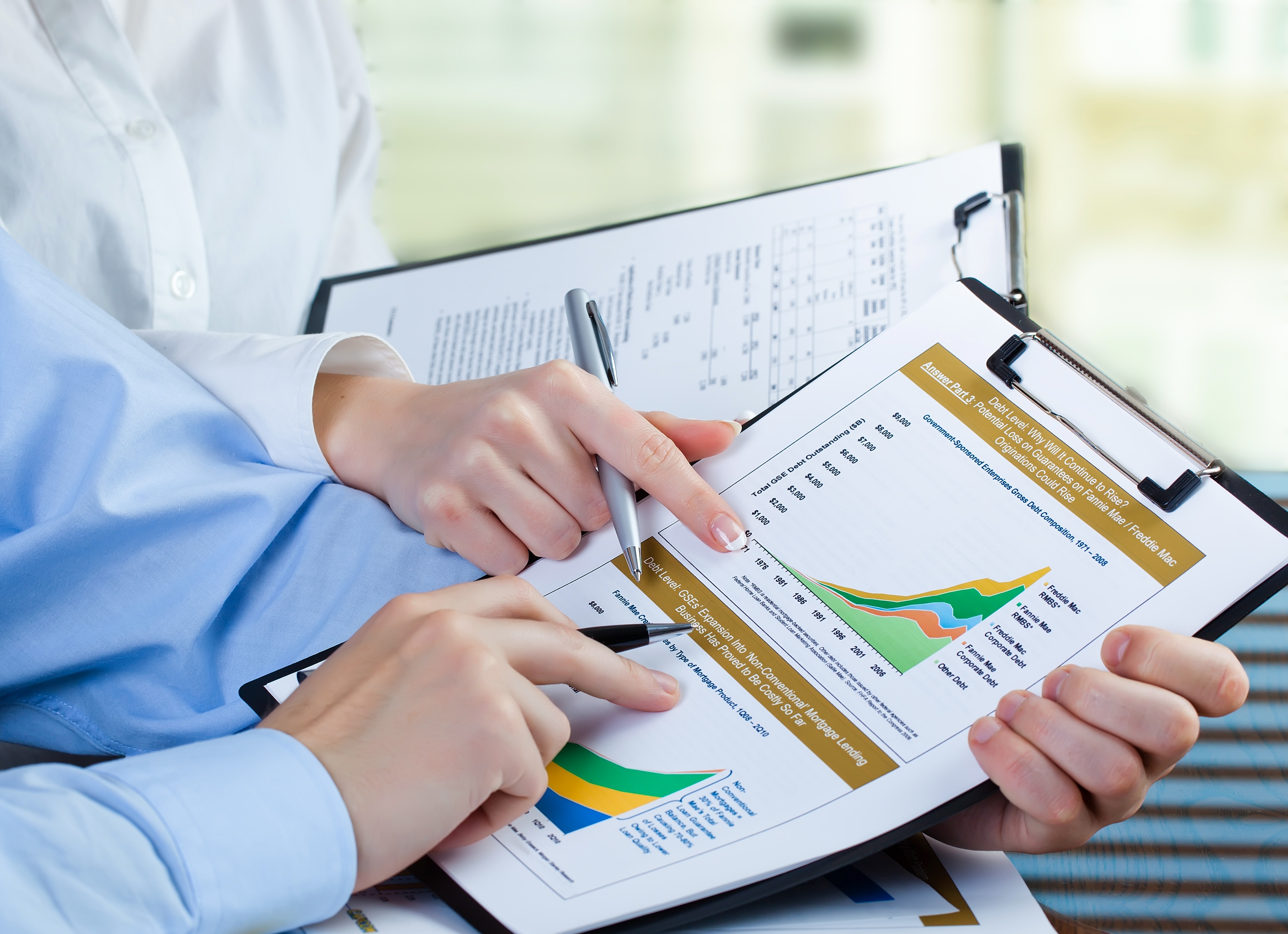 Оценивание рассматривается как процедура определения соответствия индивидуальных достижений обучающихся планируемым результатам. 
Итогом оценивания служит оценка – суждение о ценности, уровне, значении выявленного результата. Свое количественное выражение оценка находит в отметке.
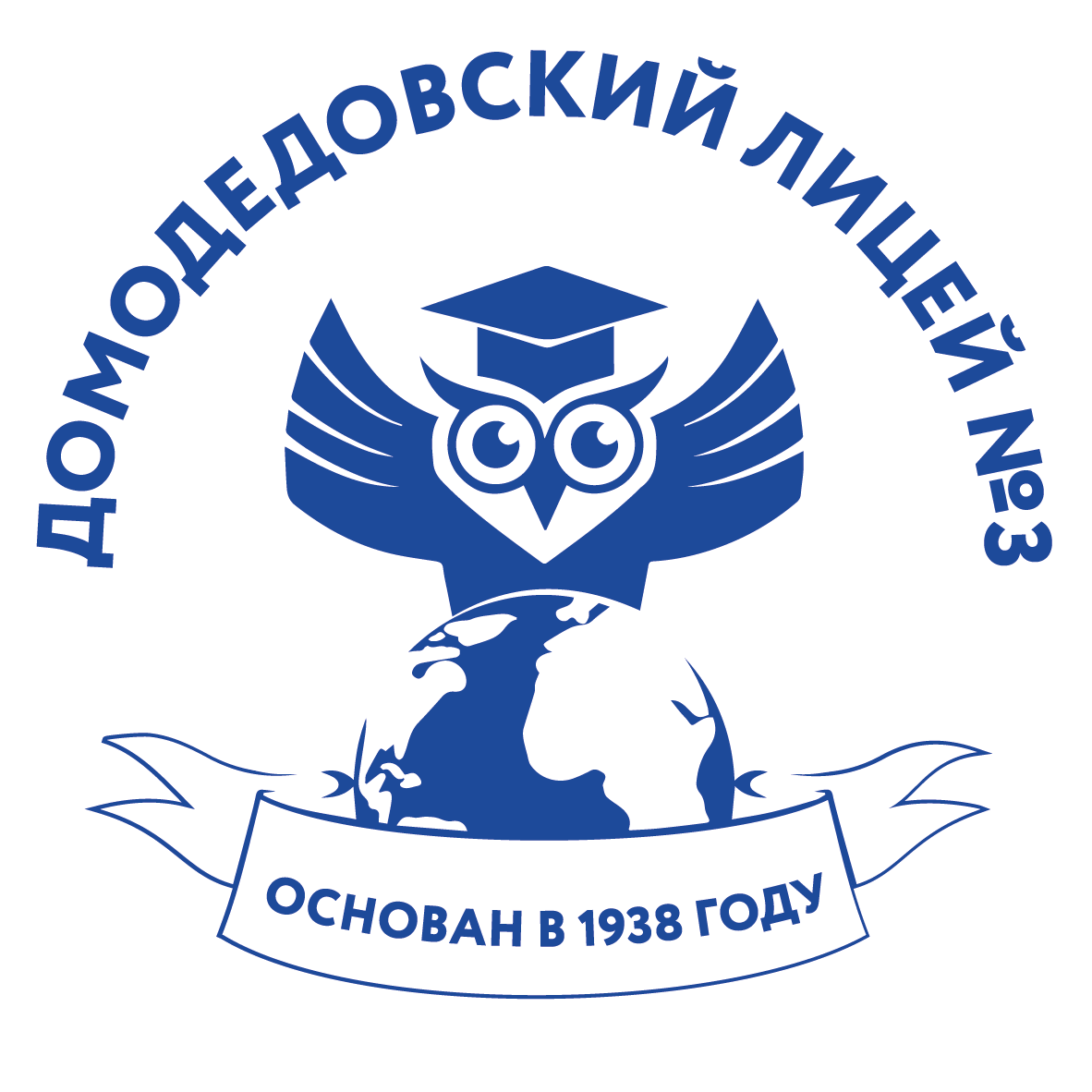 Планируемые результаты
Предметные
Личностные
Метапредметные
Цели и характеристики системы оценивания
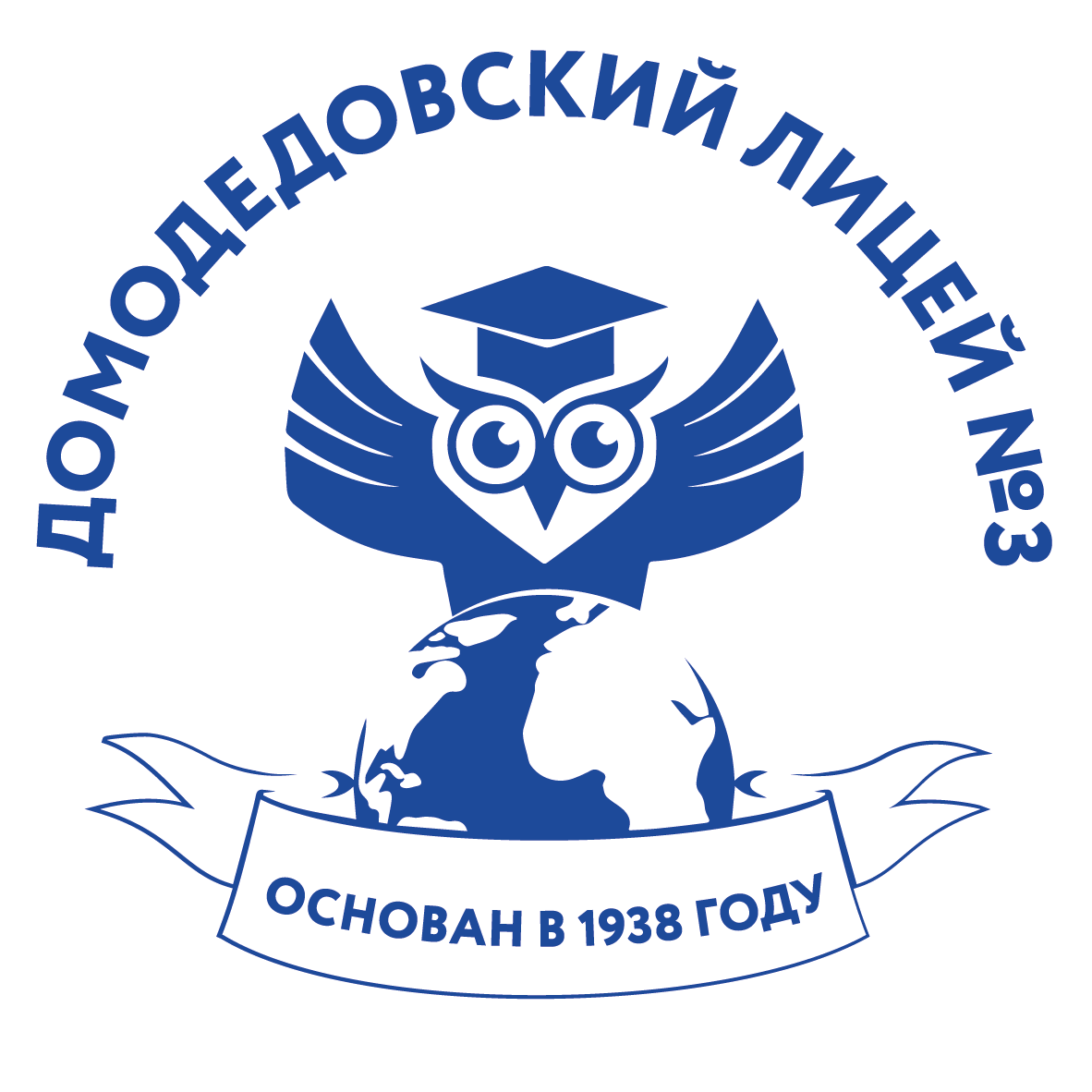 Основные цели и характеристики системы оценивания содержатся в федеральном государственном образовательном стандарте основного общего образования (ФГОС ООО).
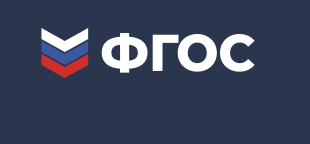 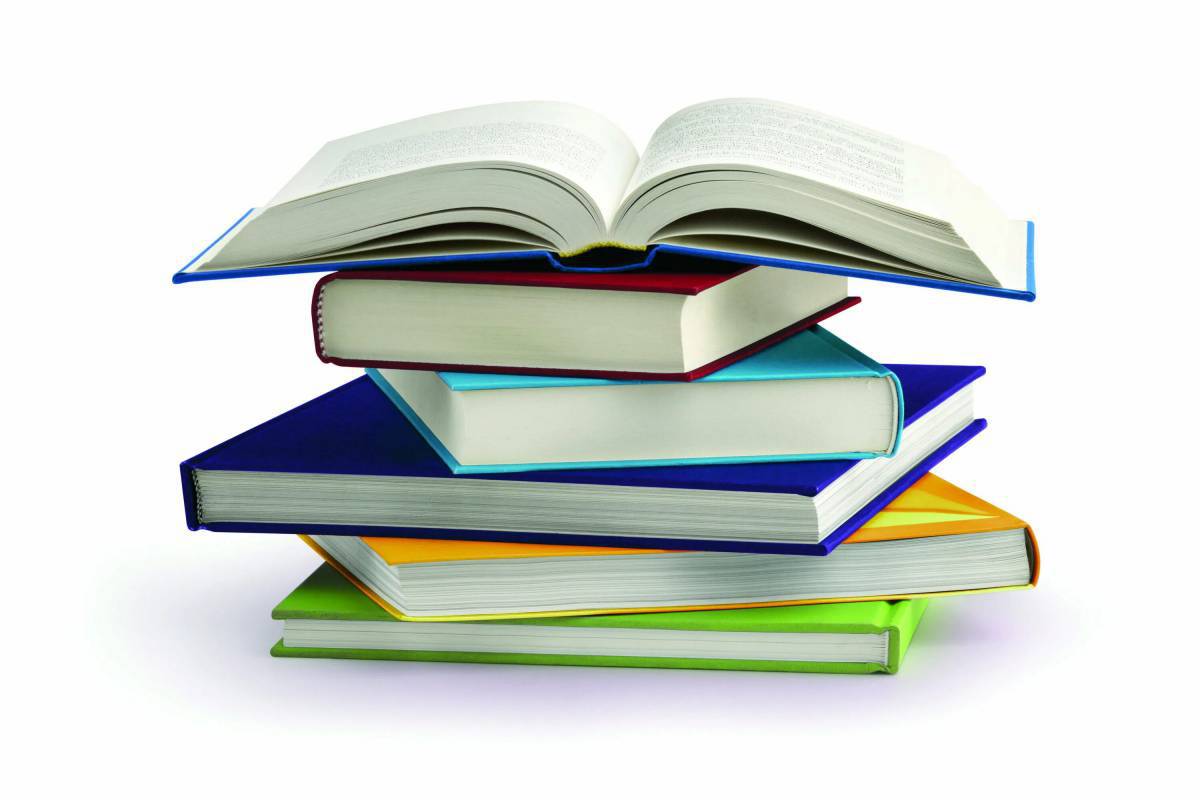 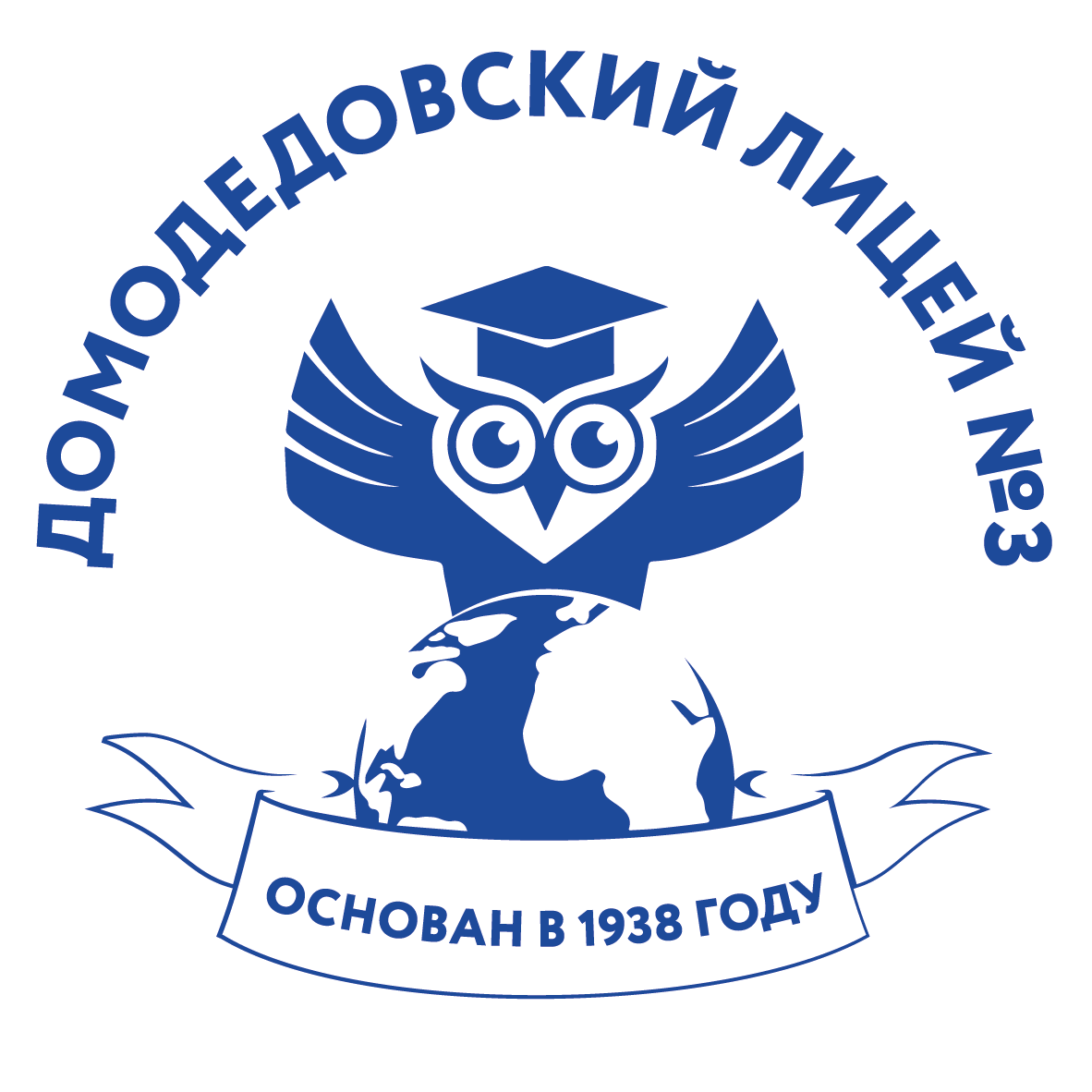 Виды оценивания
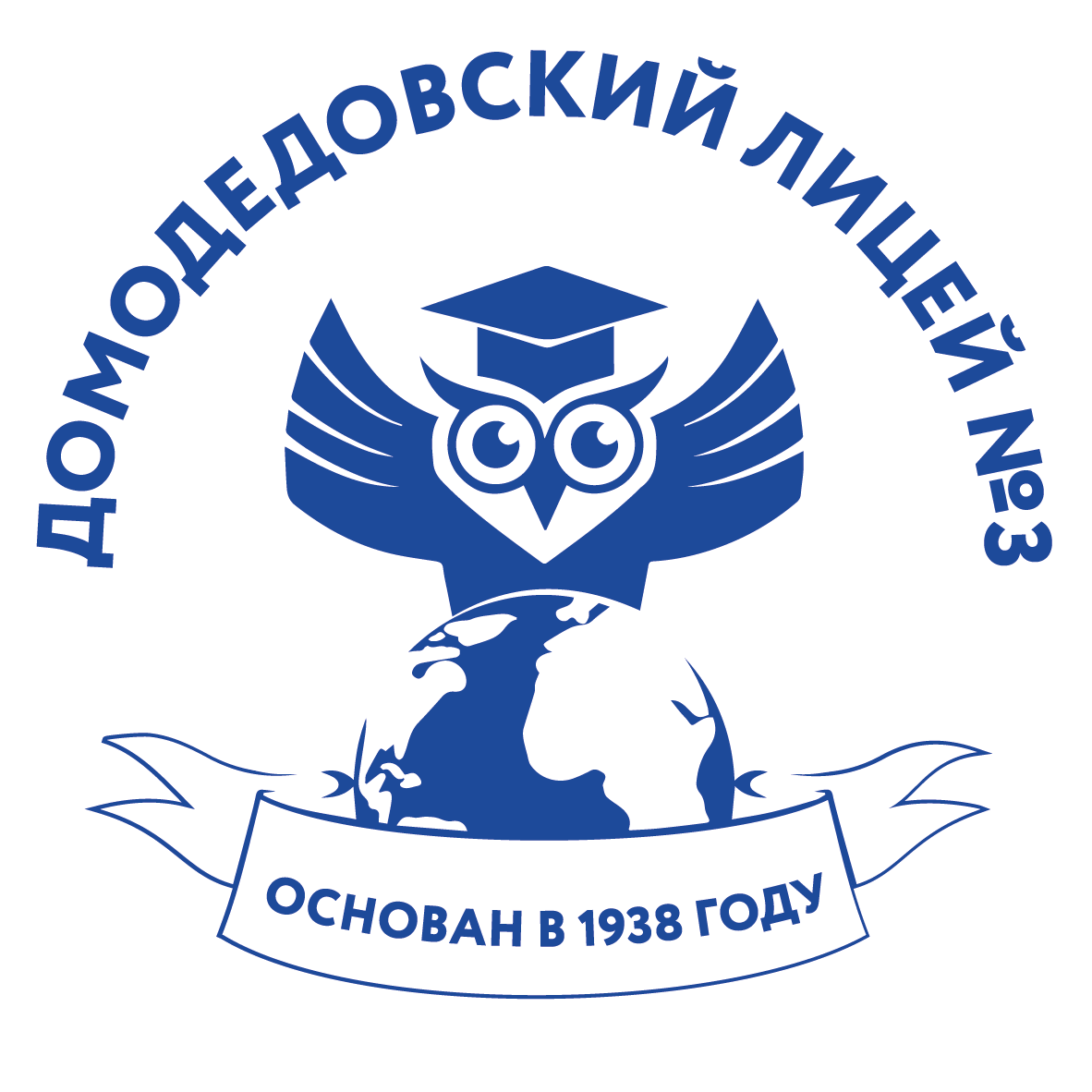 Предметные результаты
Оценивание предметных результатов по русскому языку осуществляется в соответствии с требованиями ФГОС ООО и ФРП ООО. 
Требования к предметным результатам по русскому языку включают знаниевые и деятельностные компоненты, в соответствии с чем определяются формы контроля.
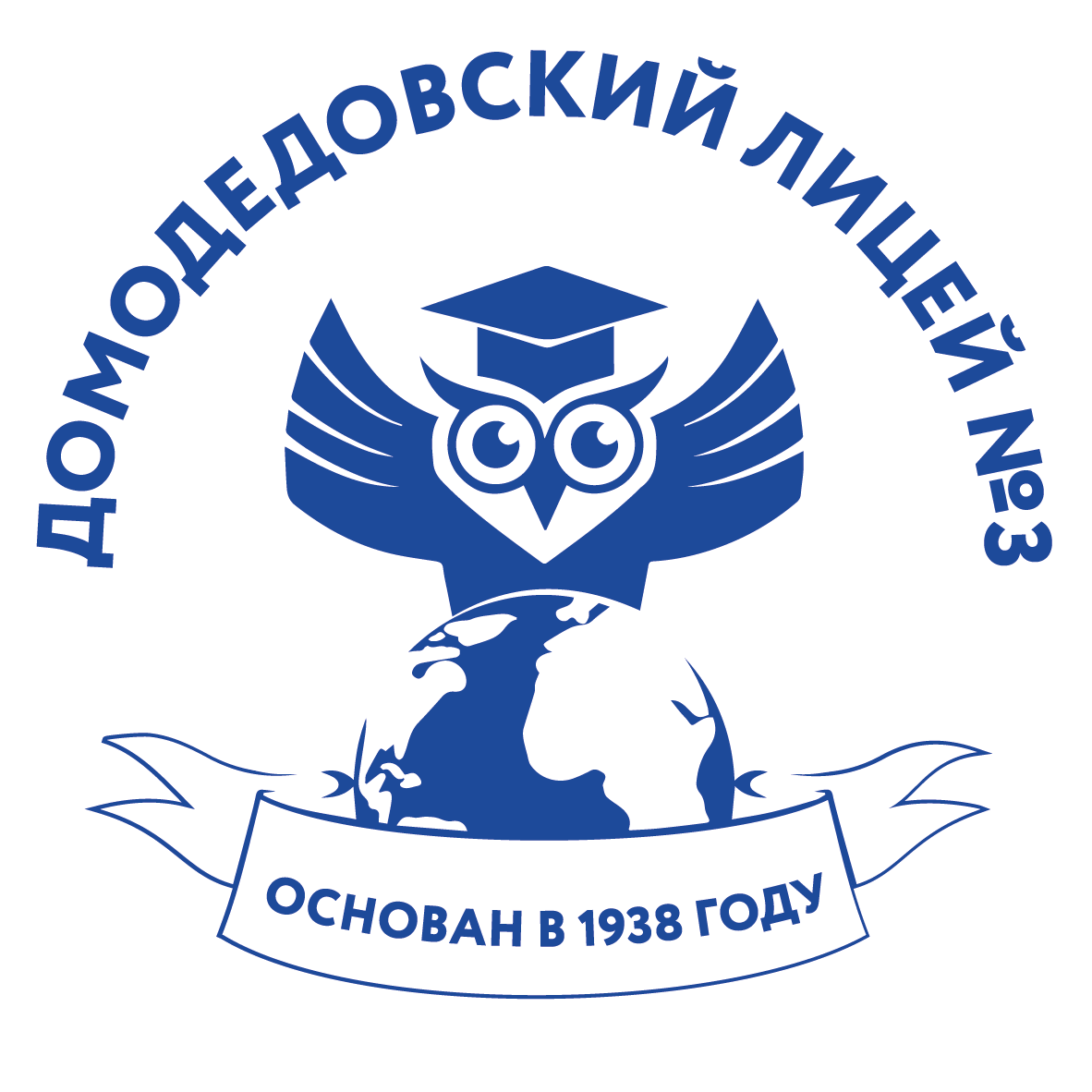 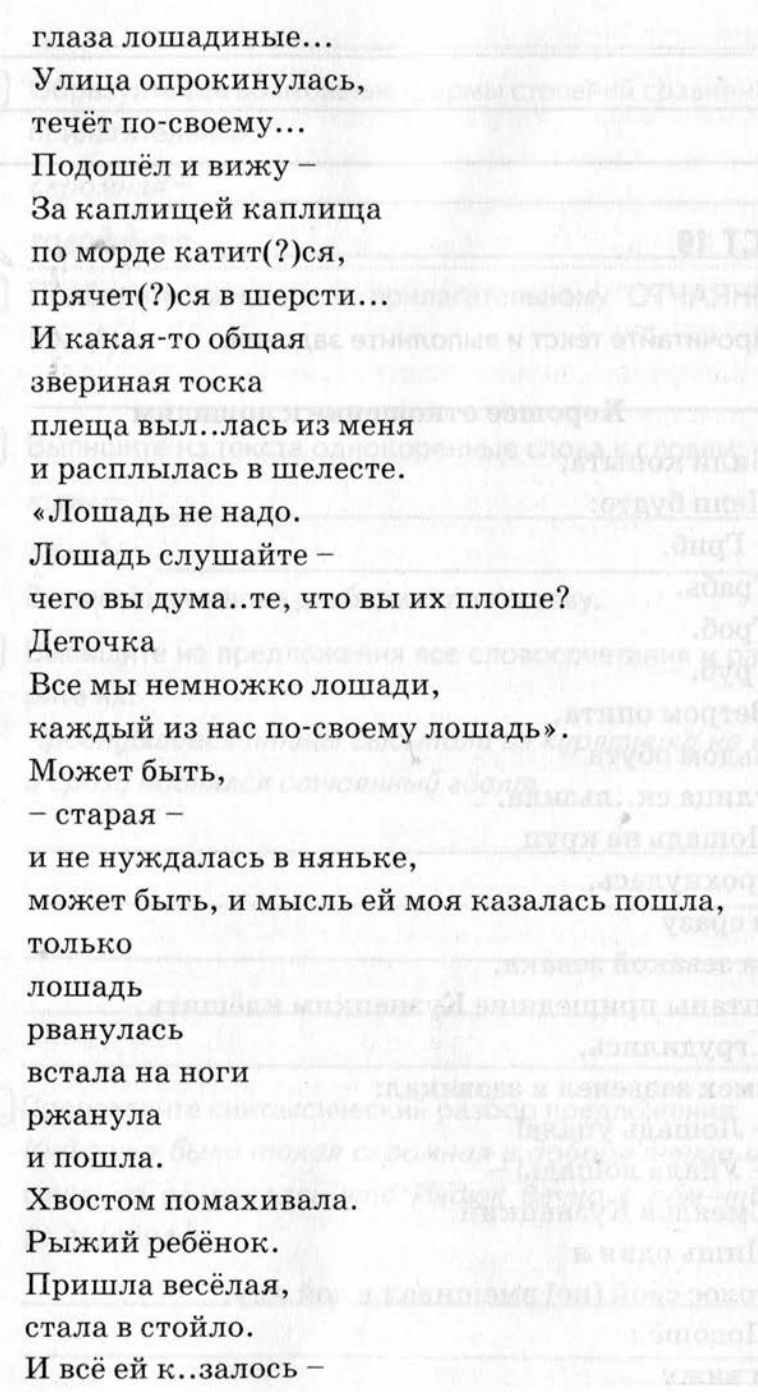 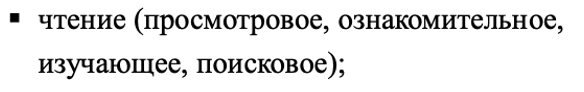 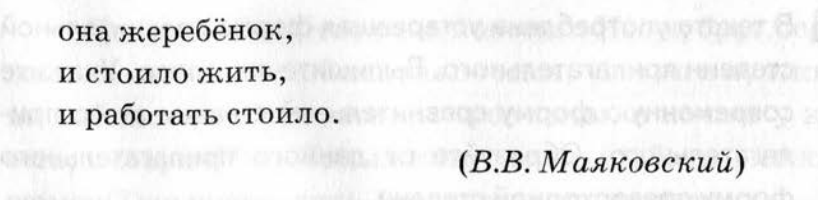 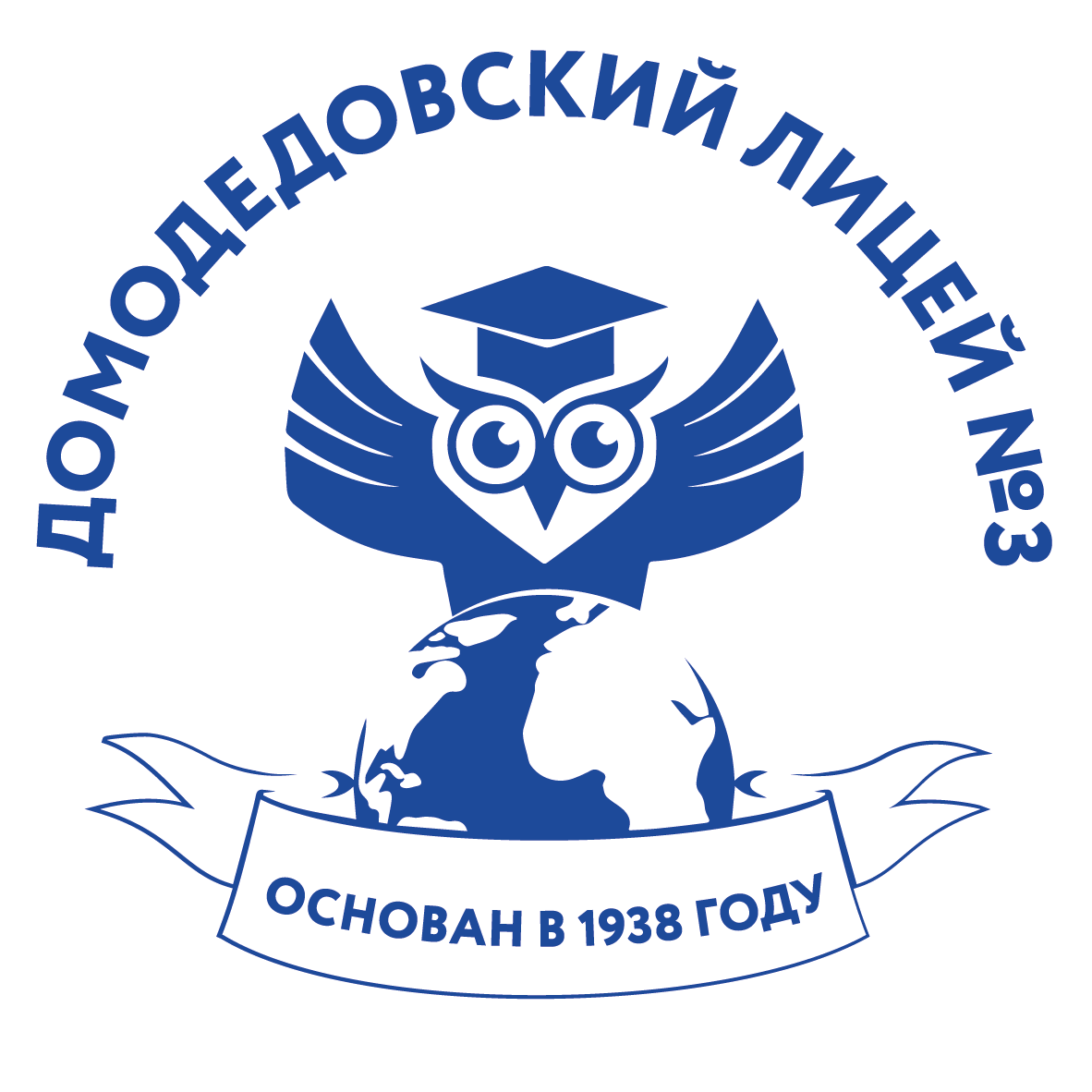 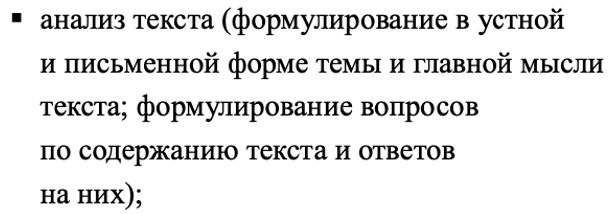 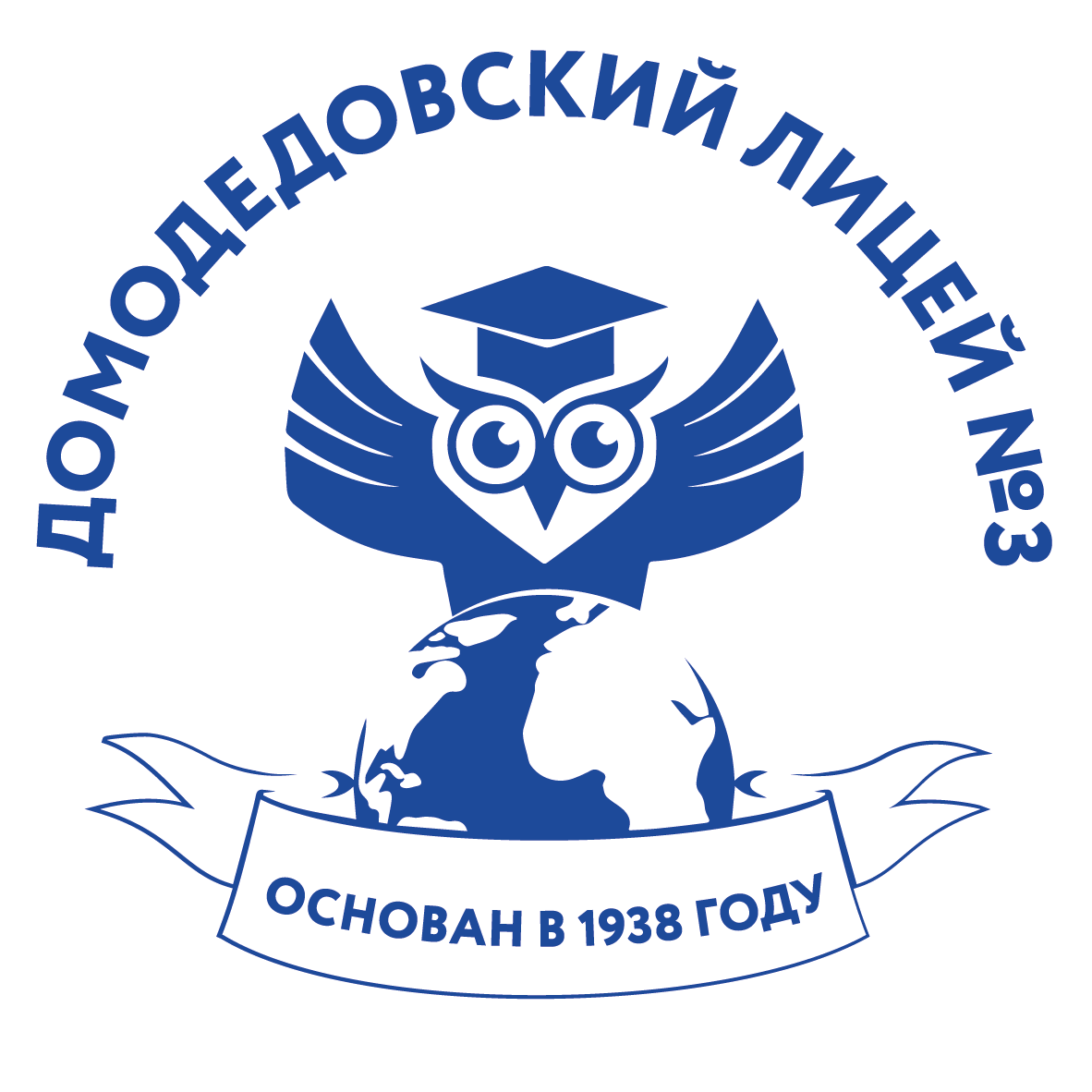 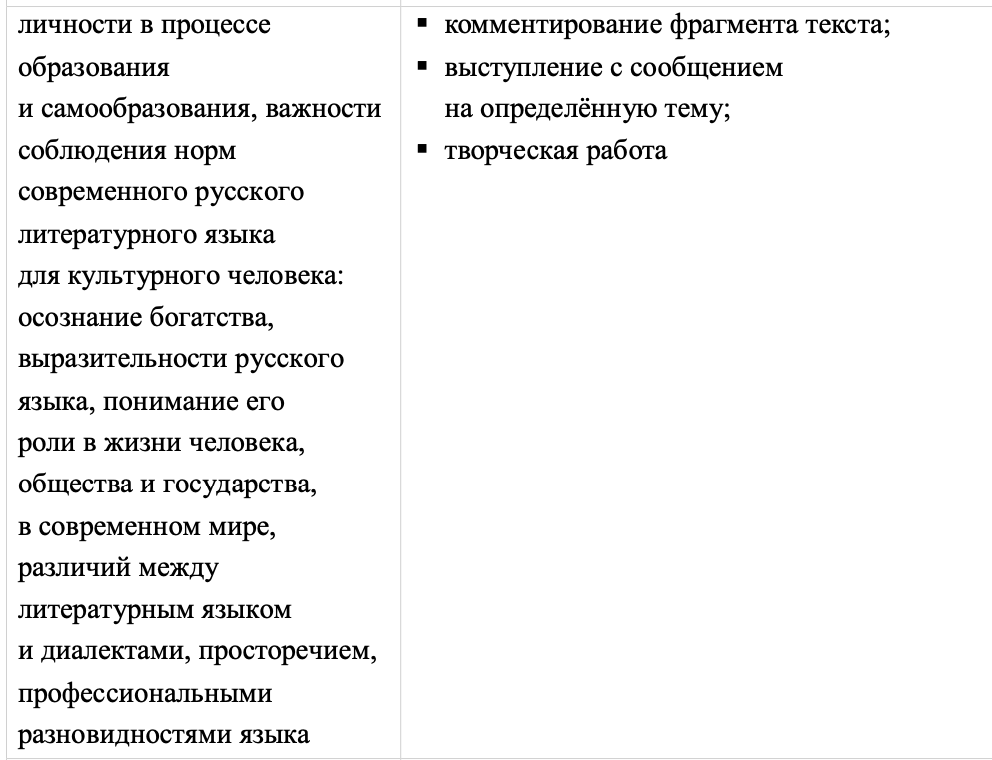 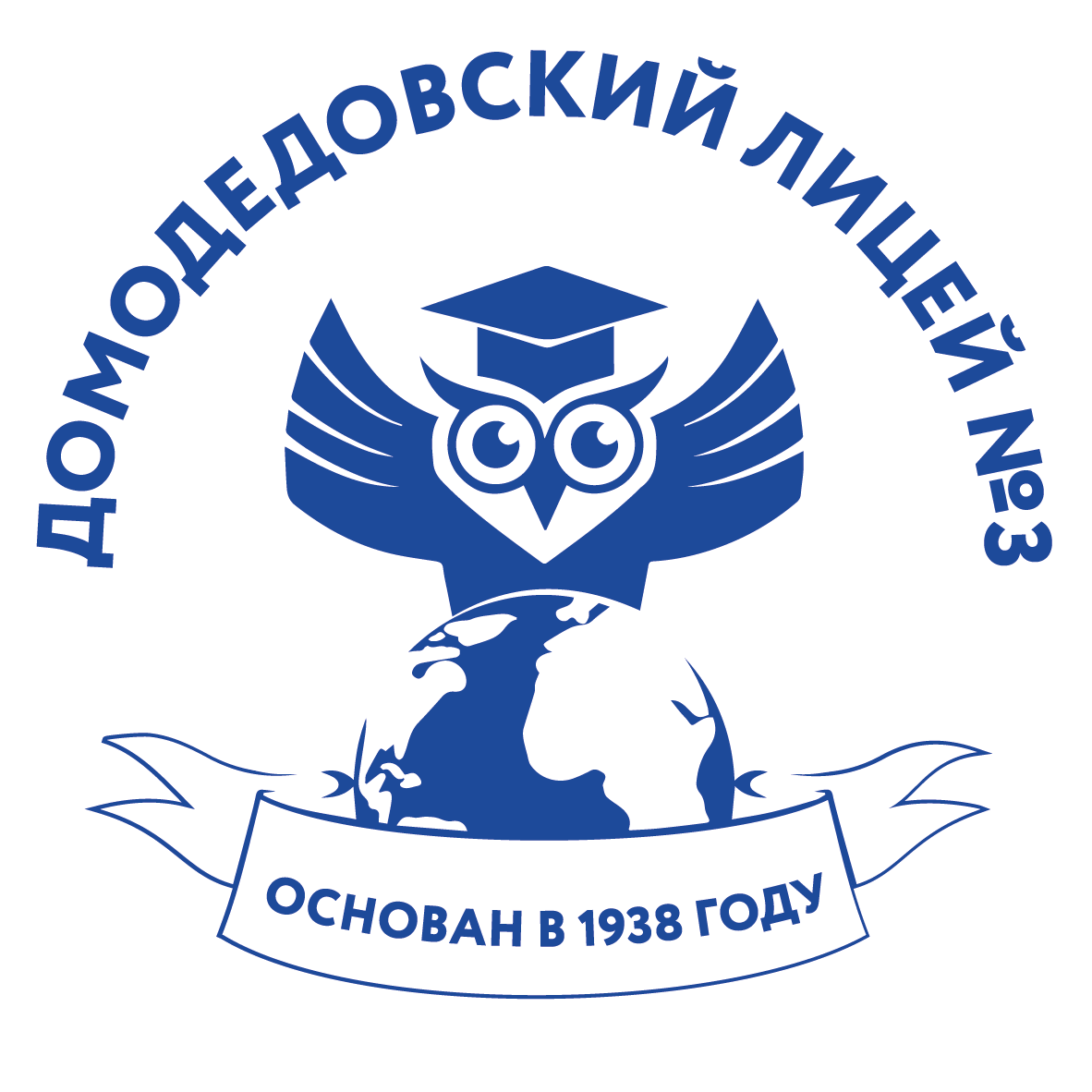 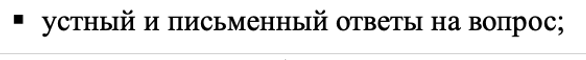 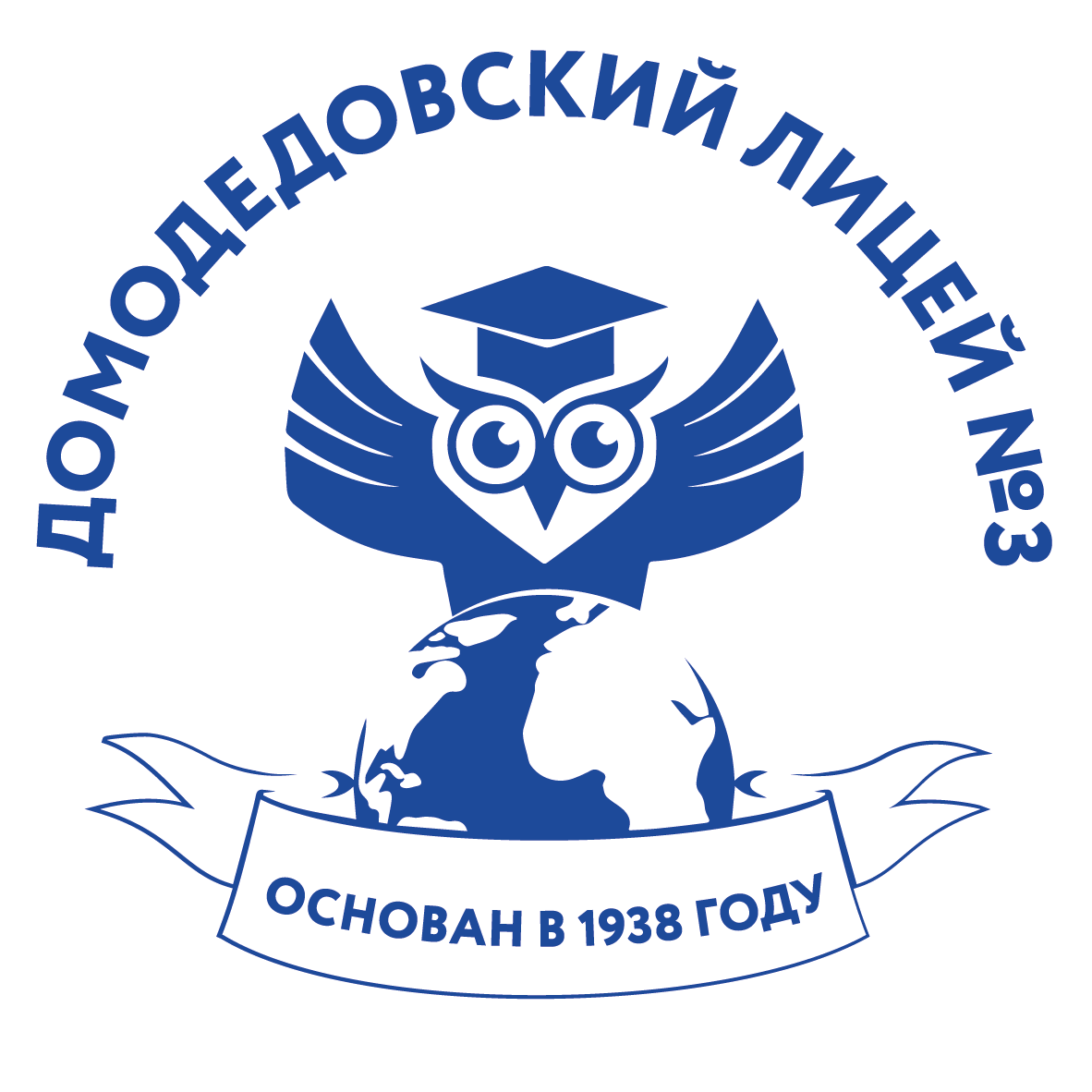 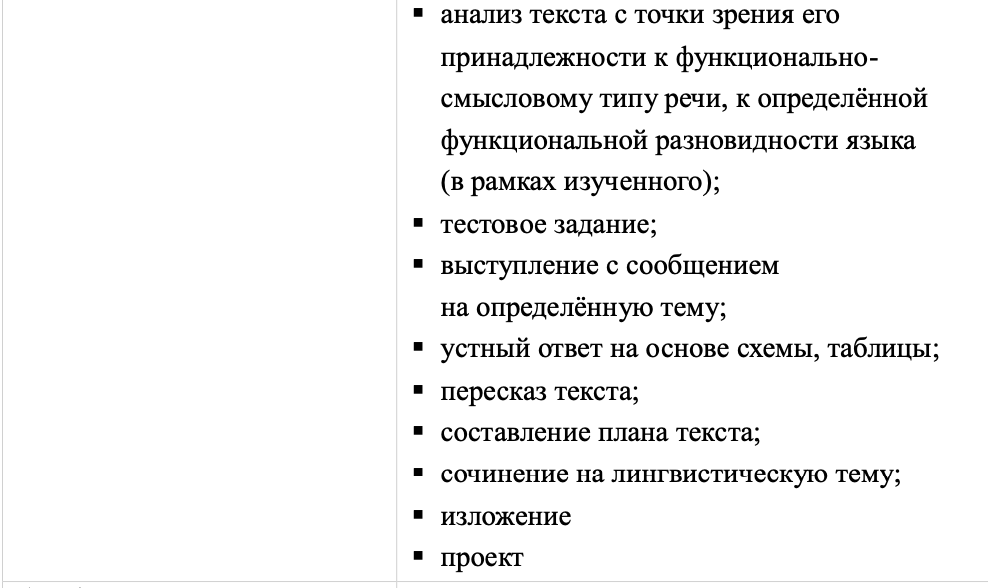 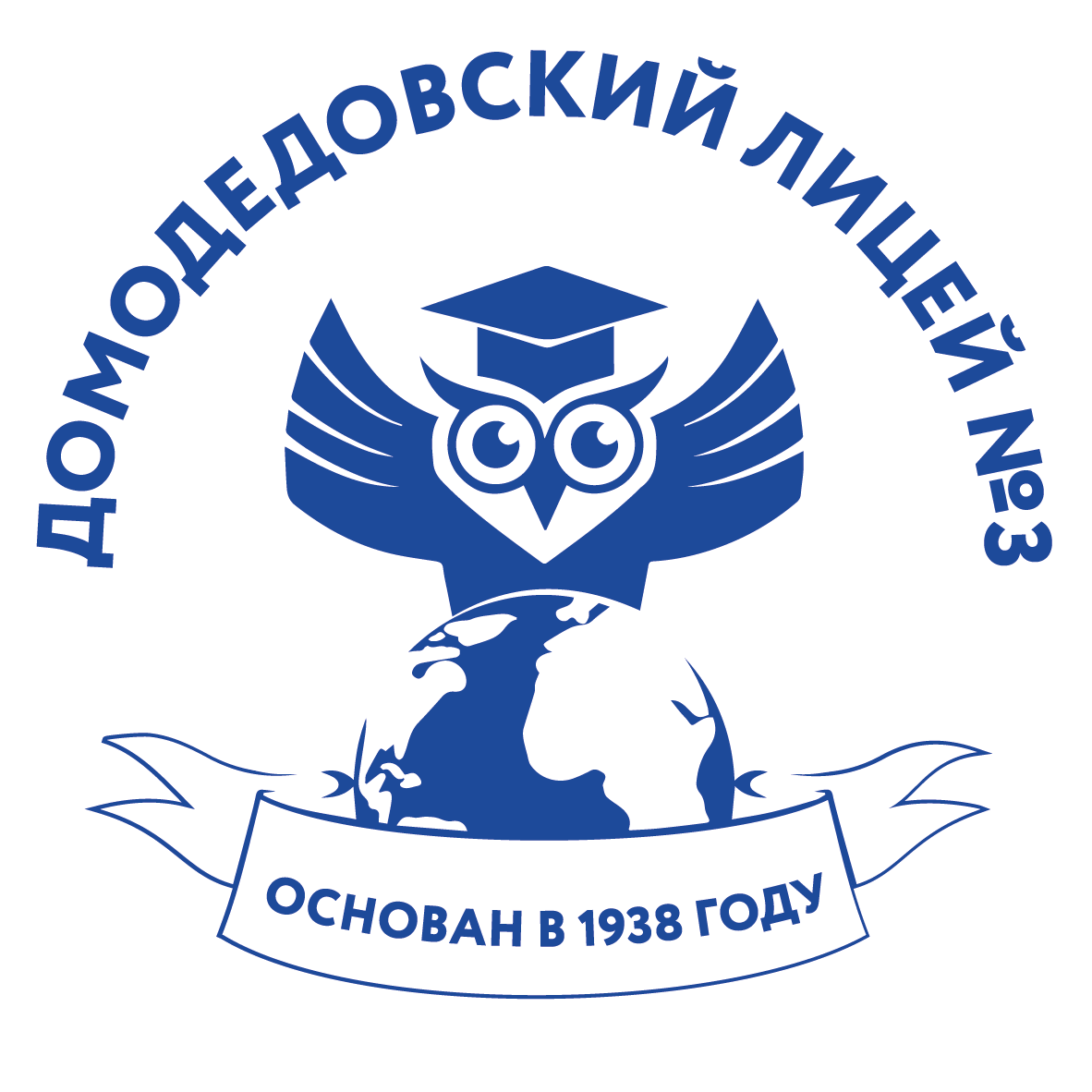 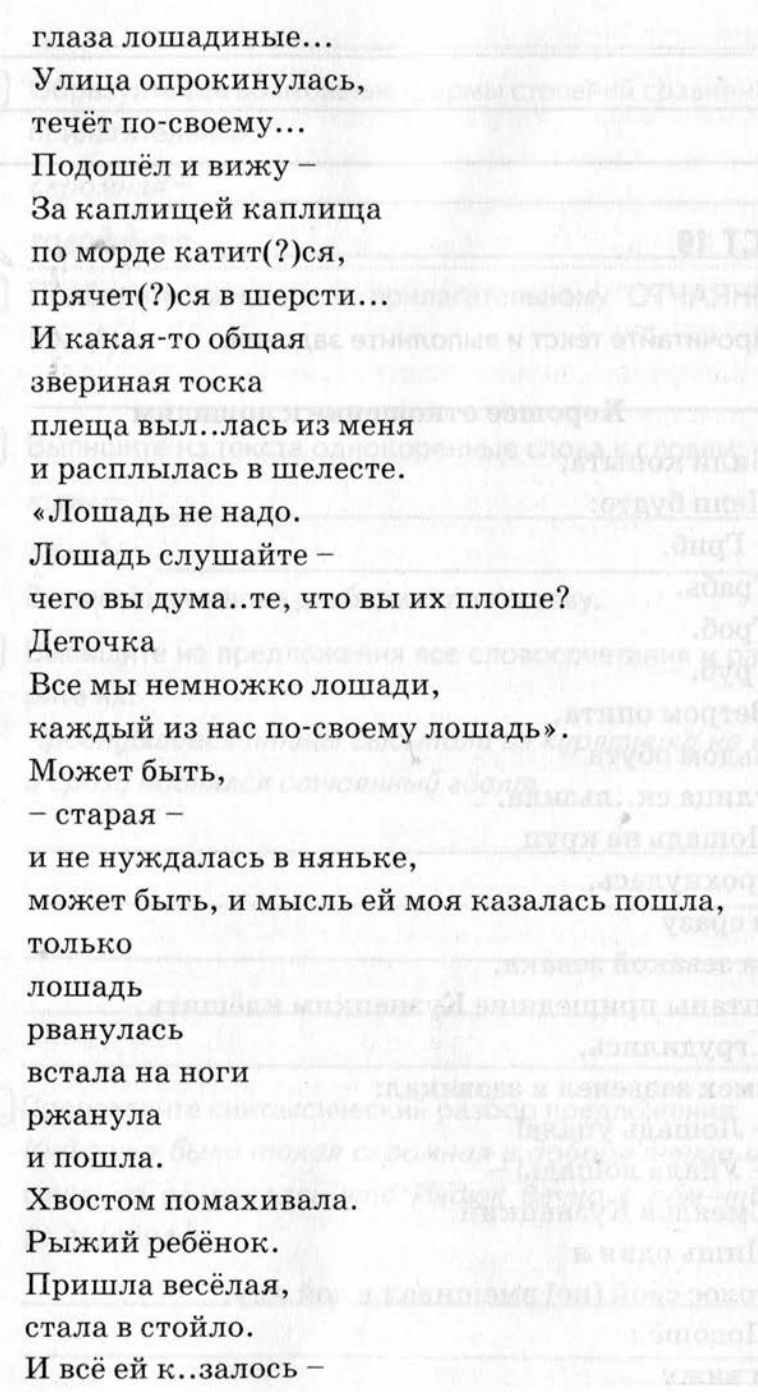 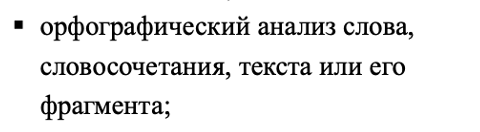 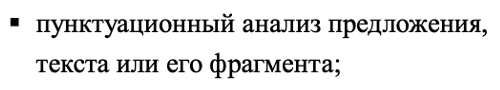 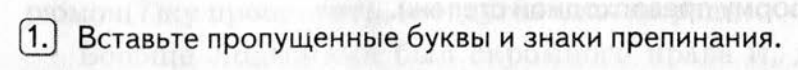 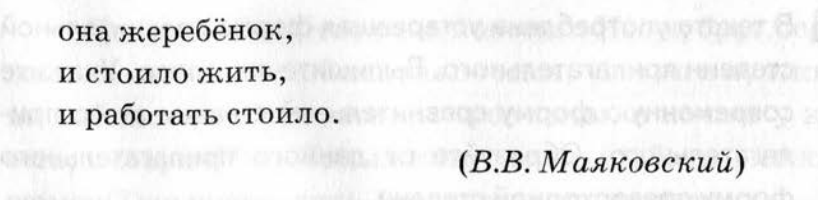 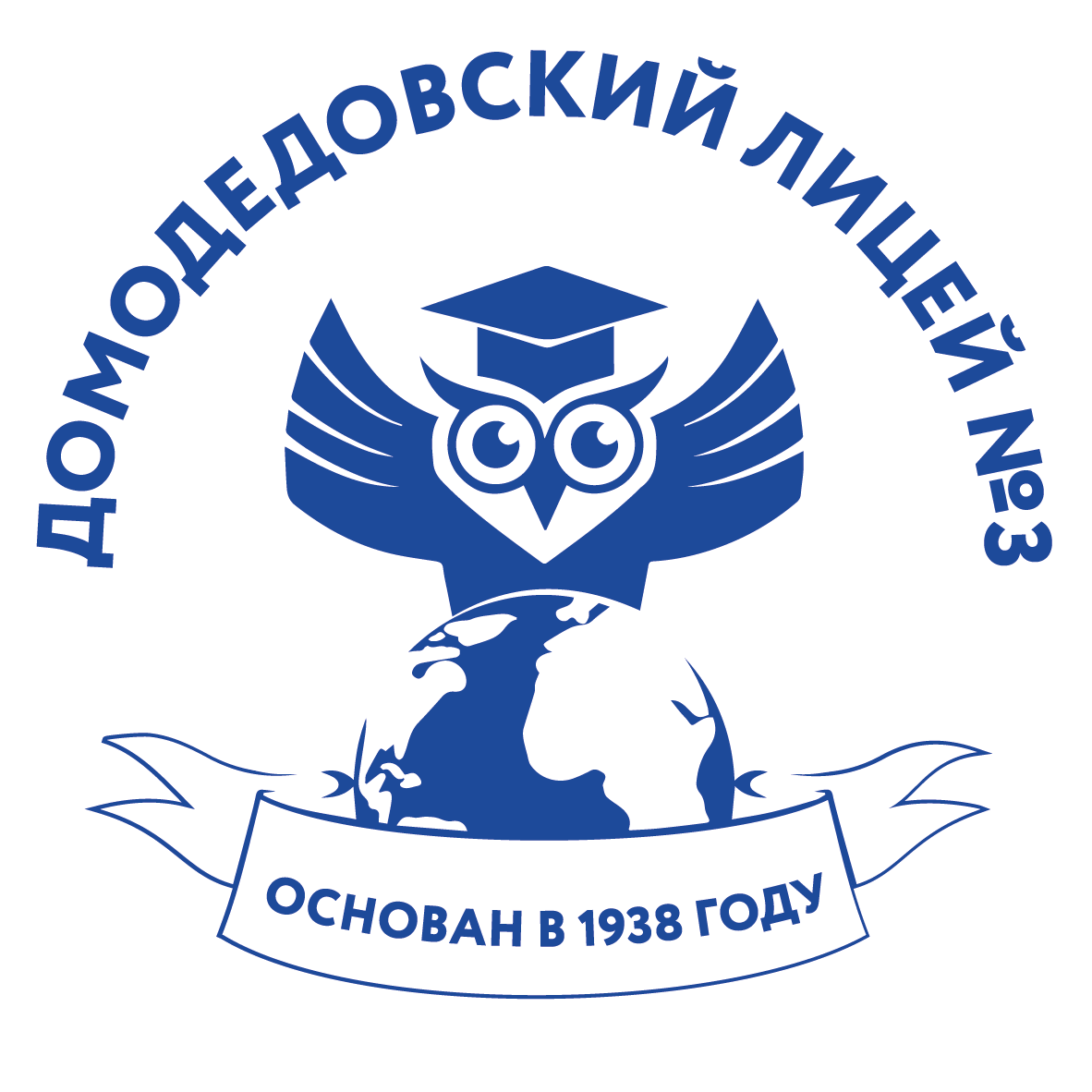 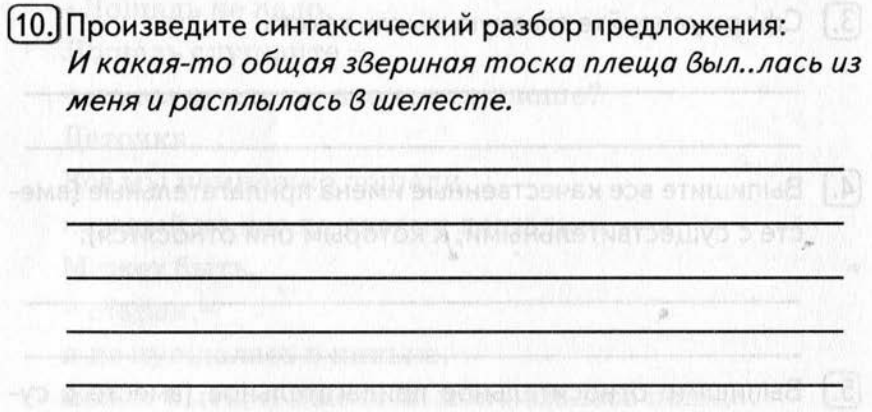 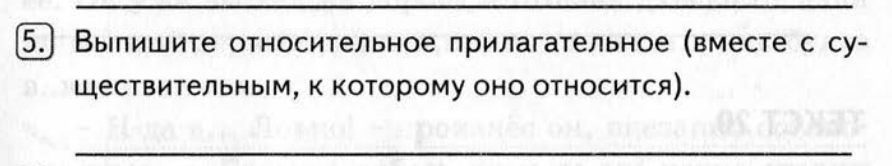 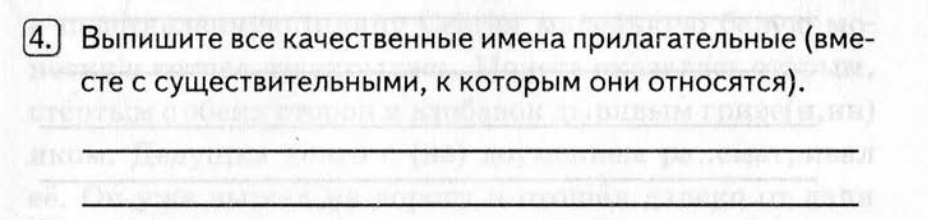 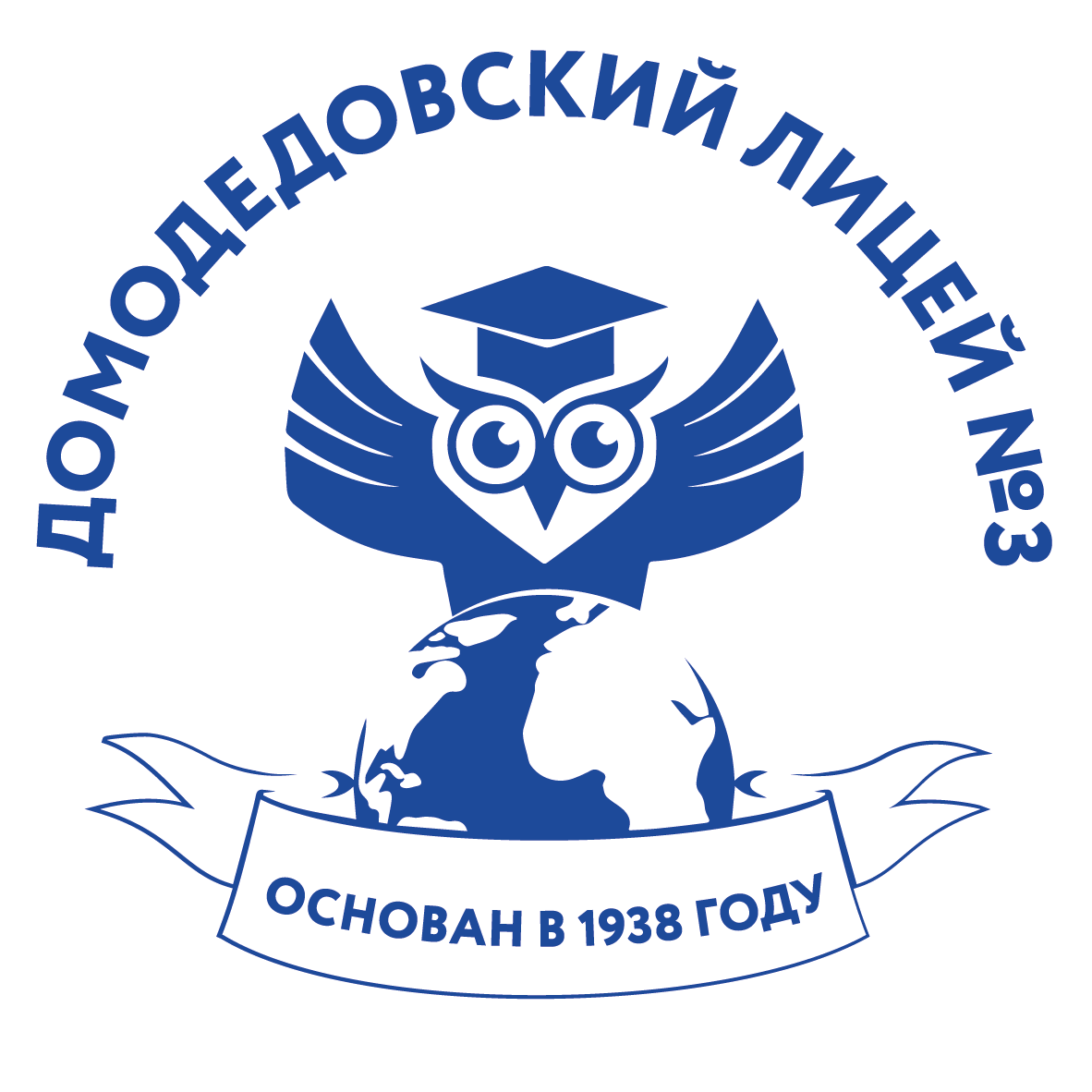 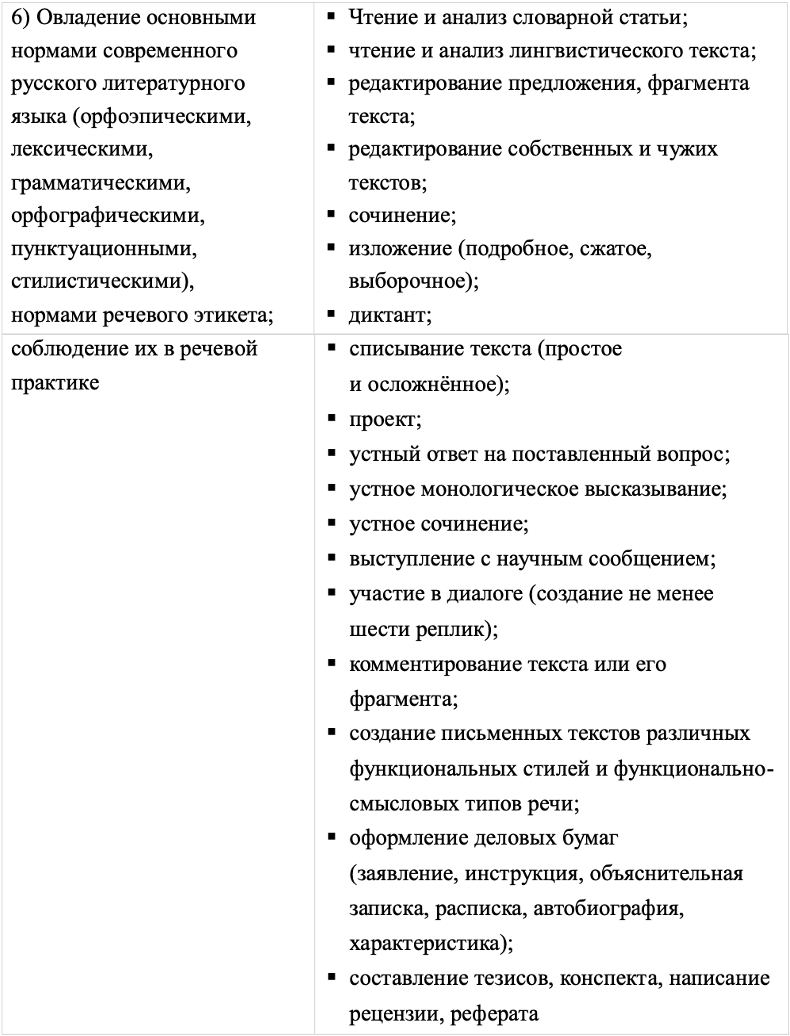 Вывод
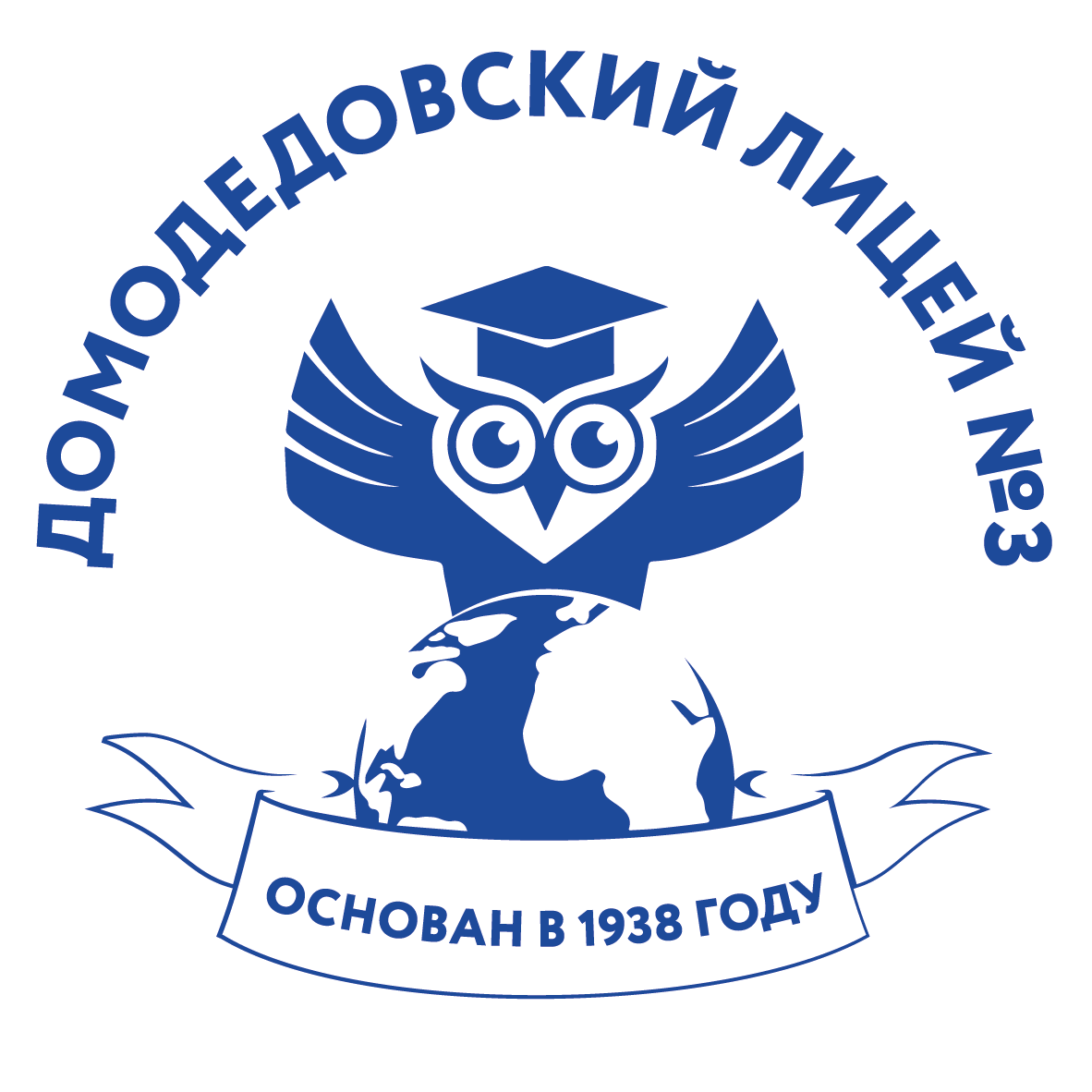 Комплексный анализ текста – отличный инструмент учителя, служащий помощником в определении соответствия индивидуальных достижений обучающегося планируемым результатам. 
Комплексный анализ текста отвечает всем запросам современных тенденций в образовании, т.к. он:
 вариативен не только по содержанию, но и в исполнении;
 позволяет педагогу вместить в одну форму контроля большое количество проверяемых предметных результатов; 
Способствует реализации системно-деятельностного подхода.